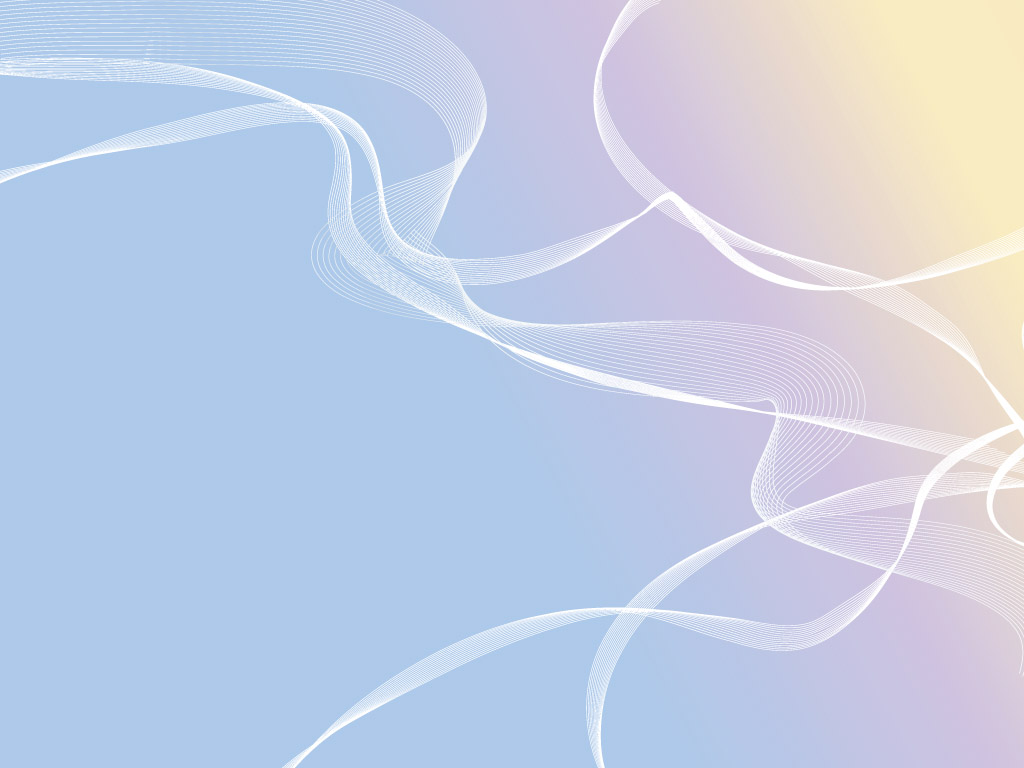 Муниципальное бюджетное дошкольное образовательное учреждение 
«Детский сад комбинированного вида №84»
муниципального образования города Братска
«Любовь к спорту с детства!»
Педагогический проект
Подготовили: Сугако Елена Владиславовна
1 квалификационная категория;
Лисовец Светлана Георгиевна
спортивный инструктор;
Братск2015
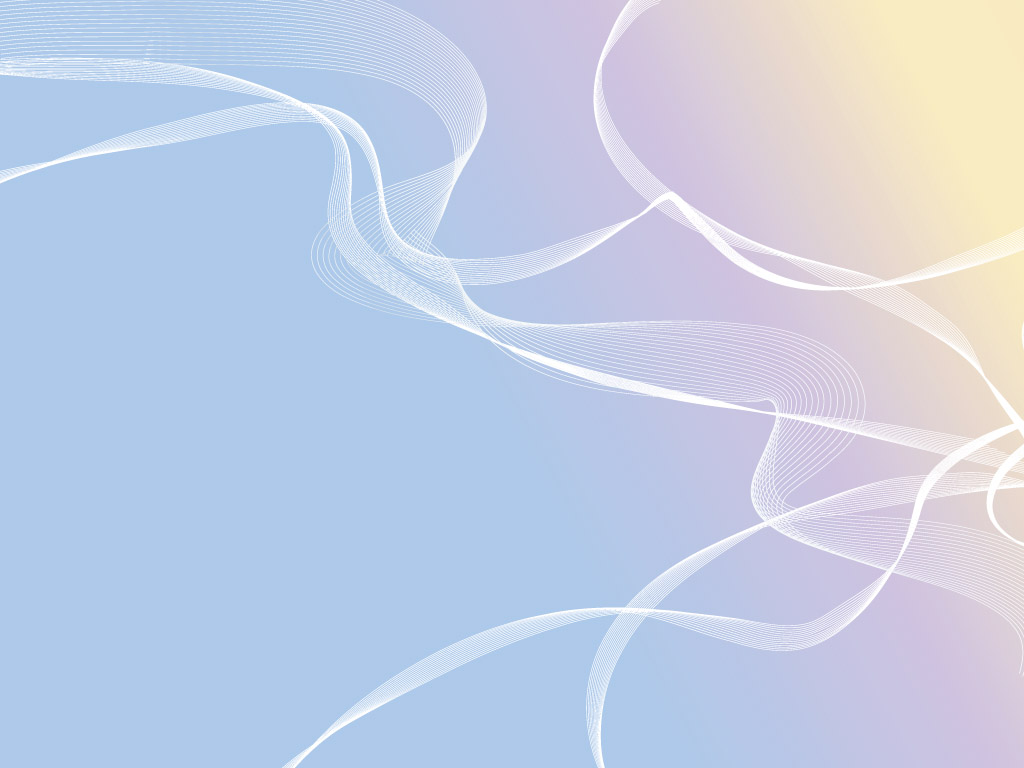 Дети - это счастье,
Актуальность:
Состояние здоровья детей дошкольного возраста гарант благополучия общества. 
	Совершенствовать и применять новые методы и приёмы здоровьесберегающих технологий  в воспитательно-образовательном процессе ДОУ и семьи.
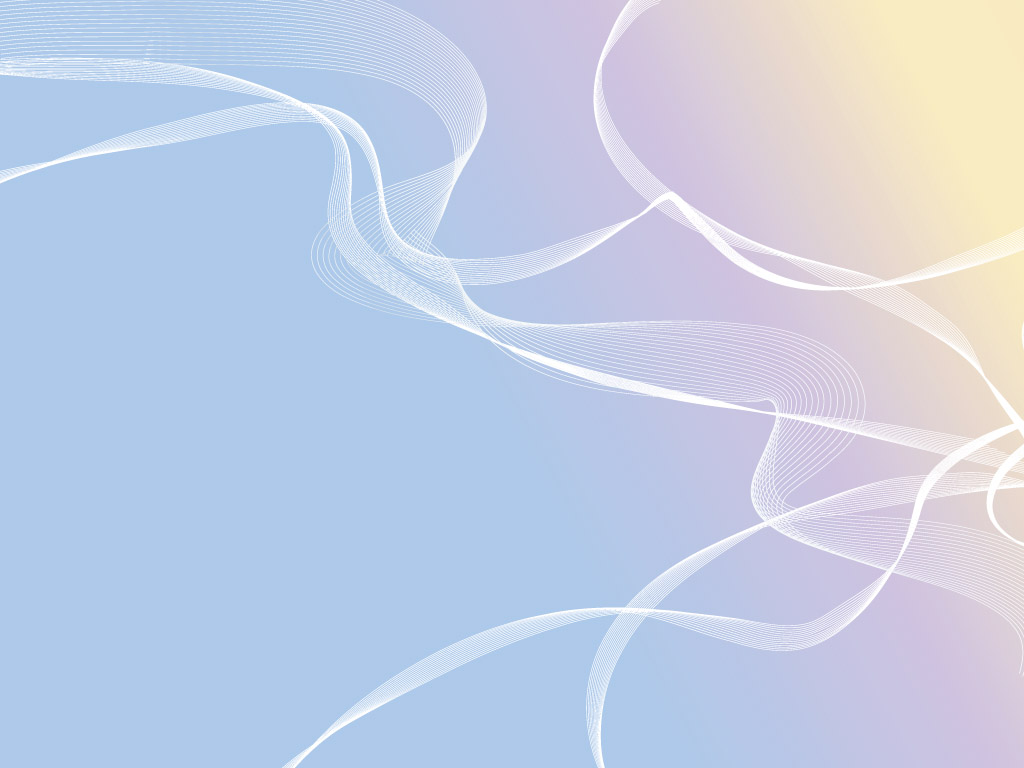 Проблема:
Анкетирование семей воспитанников показало, что в домашних условиях отработанная в детском саду система здоровьесбережения не поддерживается.
	Занятия современных родителей:  
            - просмотр телевизора;   
            - компьютерные игры; 
            - социальные сети;
            - посещение клубов.
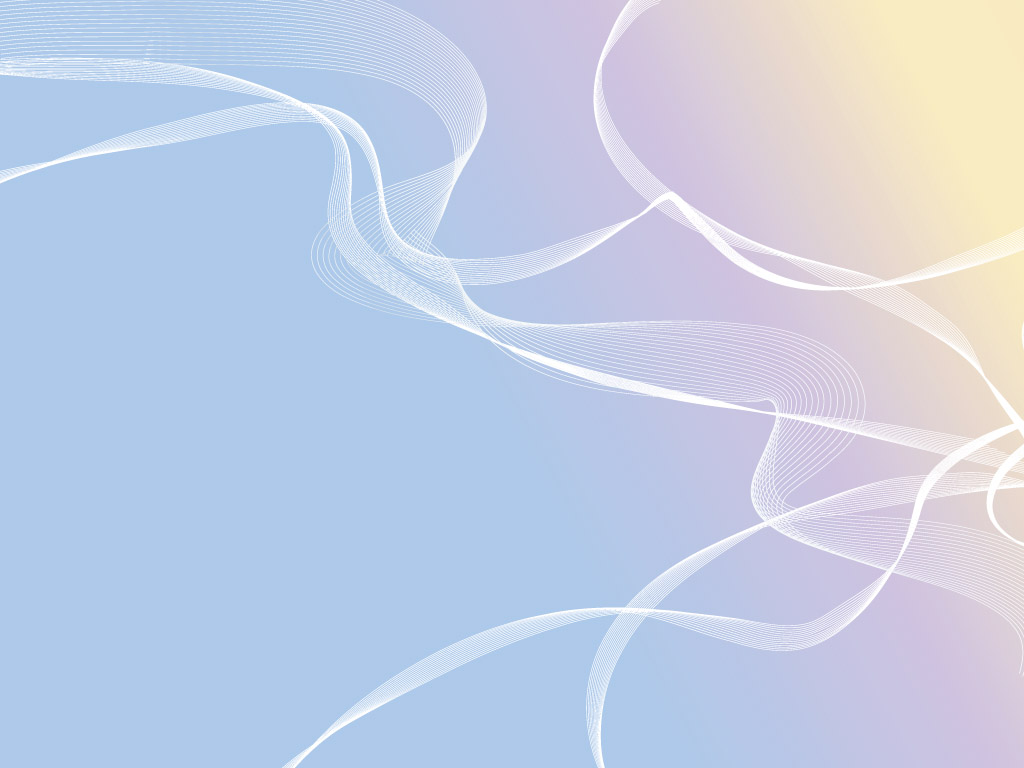 Сравнительный мониторинг – 
начало 2014 и 2015 года
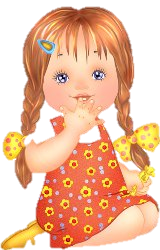 Динамика оценки физического 
развития девочек
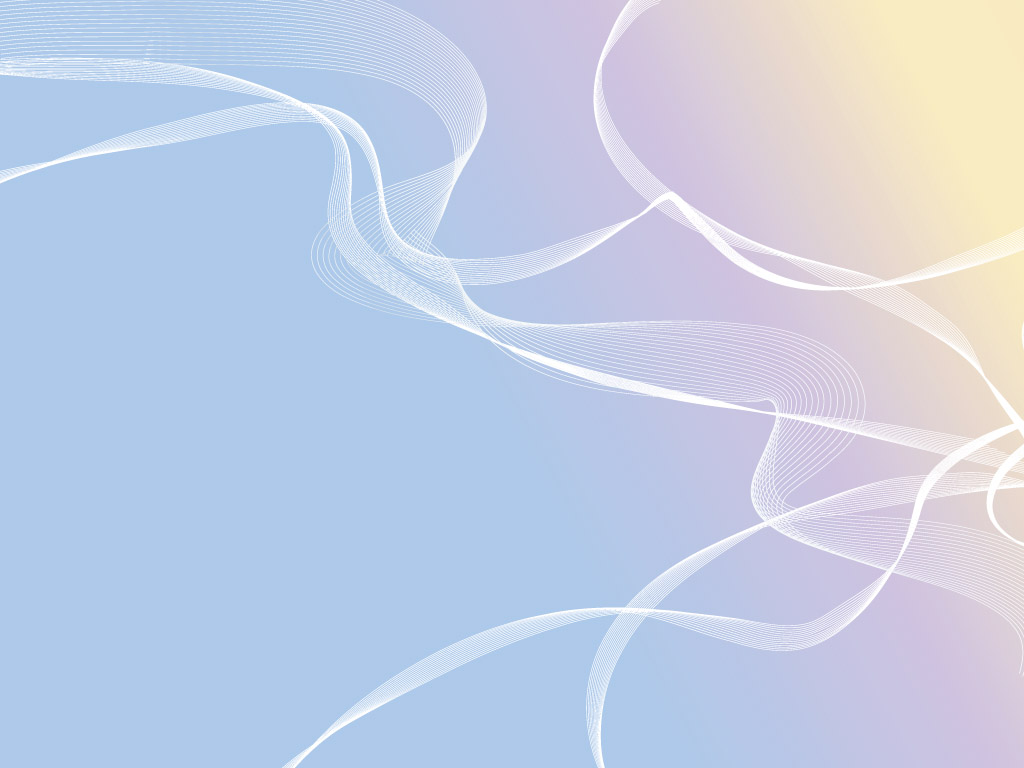 Динамика физической подготовленности девочек:
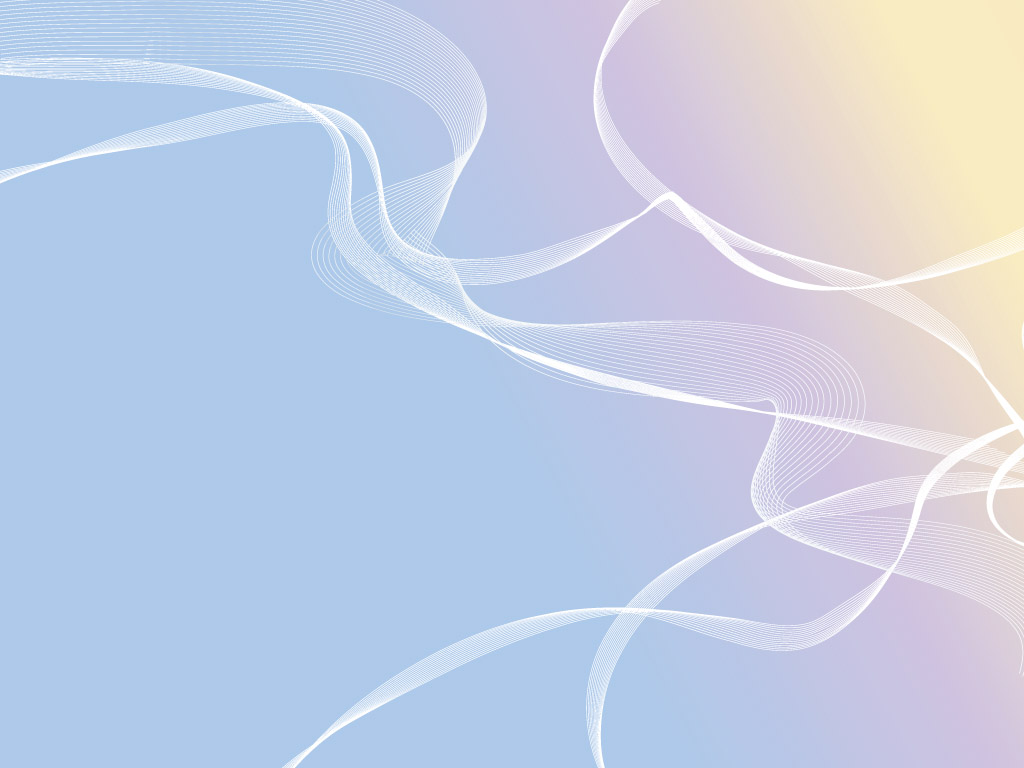 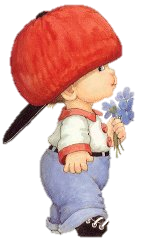 Динамика оценки физического 
развития мальчиков
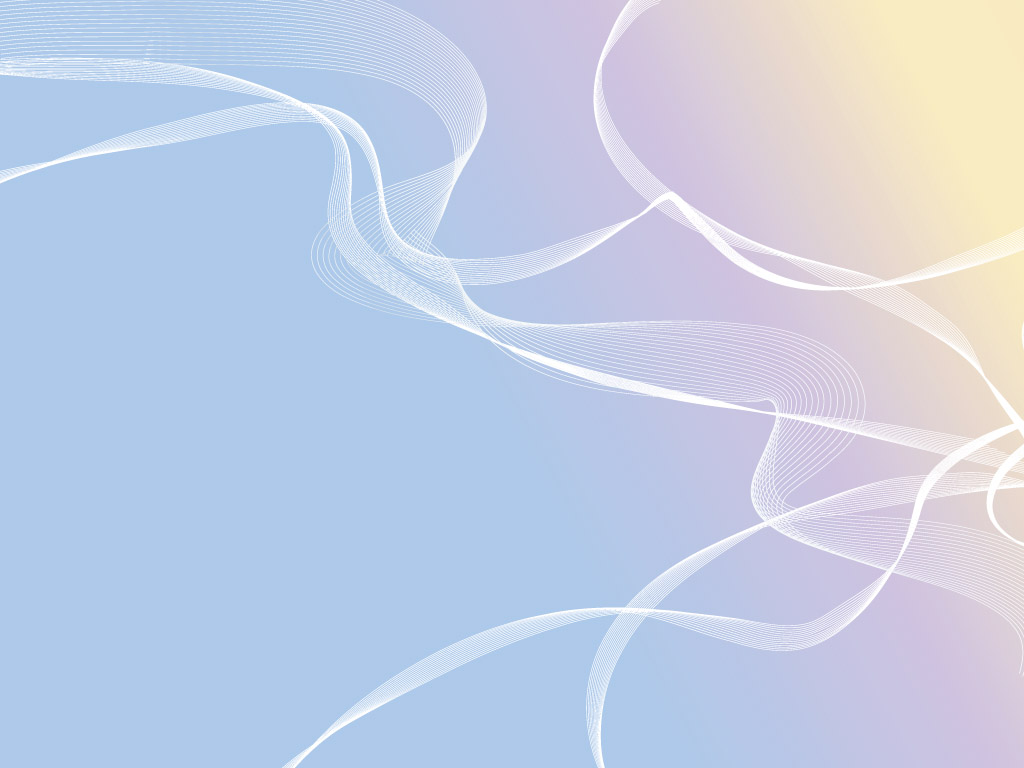 Динамика физической подготовленности мальчиков:
Номинация:
Формирование здоровой и безопасной среды в образовательном учреждении, воспитание личности безопасного  типа

Новые формы работы по развитию массового физкультурно-спортивного движения.
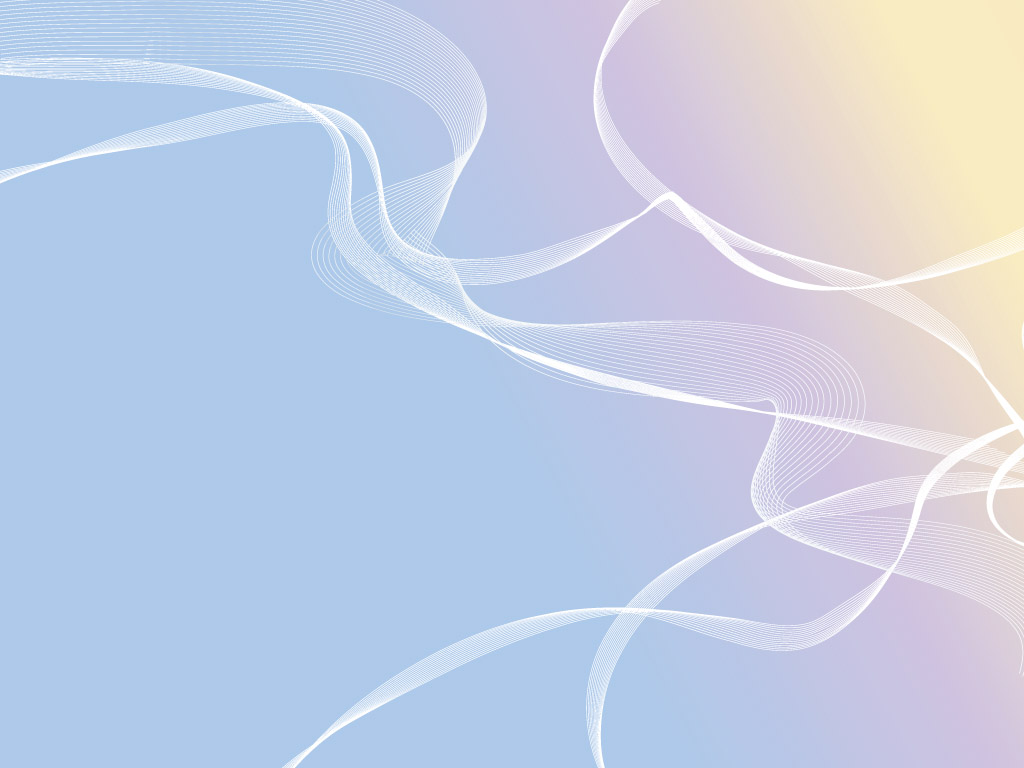 Цель:
Вовлечение родителей
 в физкультурно-оздоровительный процесс  в условиях  образовательного учреждения и дома.
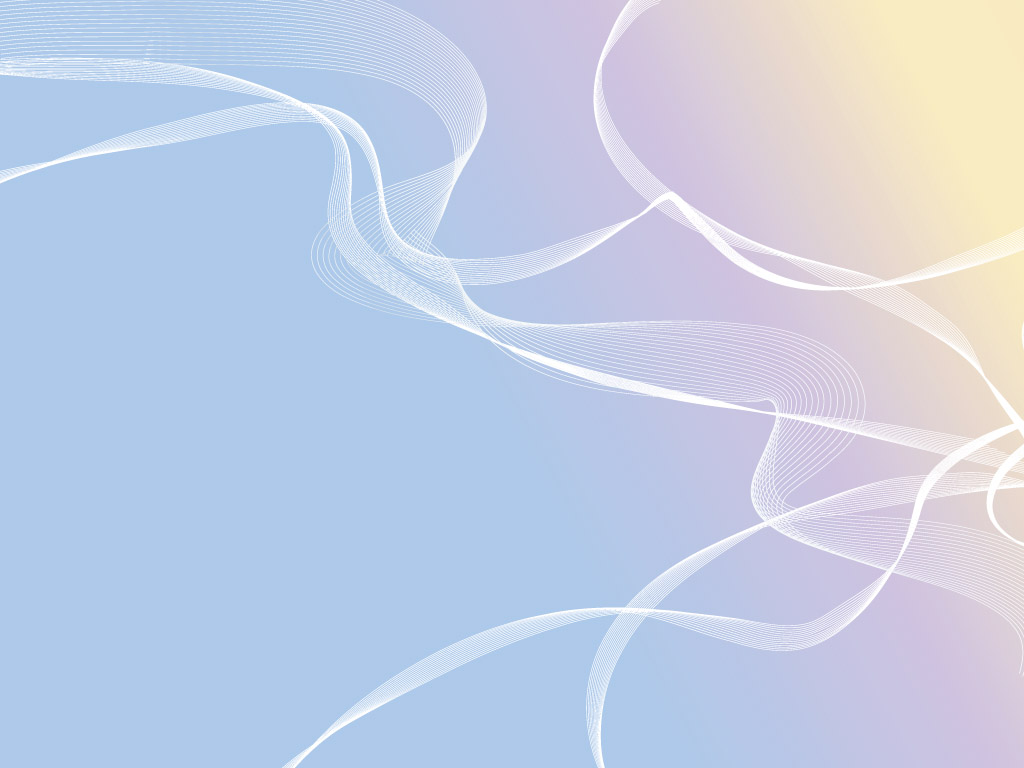 Задачи:
Формировать у детей потребность в здоровом образе жизни;
Способствовать повышению резервных сил организма;
Повышать педагогическую компетентность родителей в воспитании здорового ребёнка;
Повышение педагогической культуры родителей;
Изучение и обобщение лучшего опыта семейного воспитания.
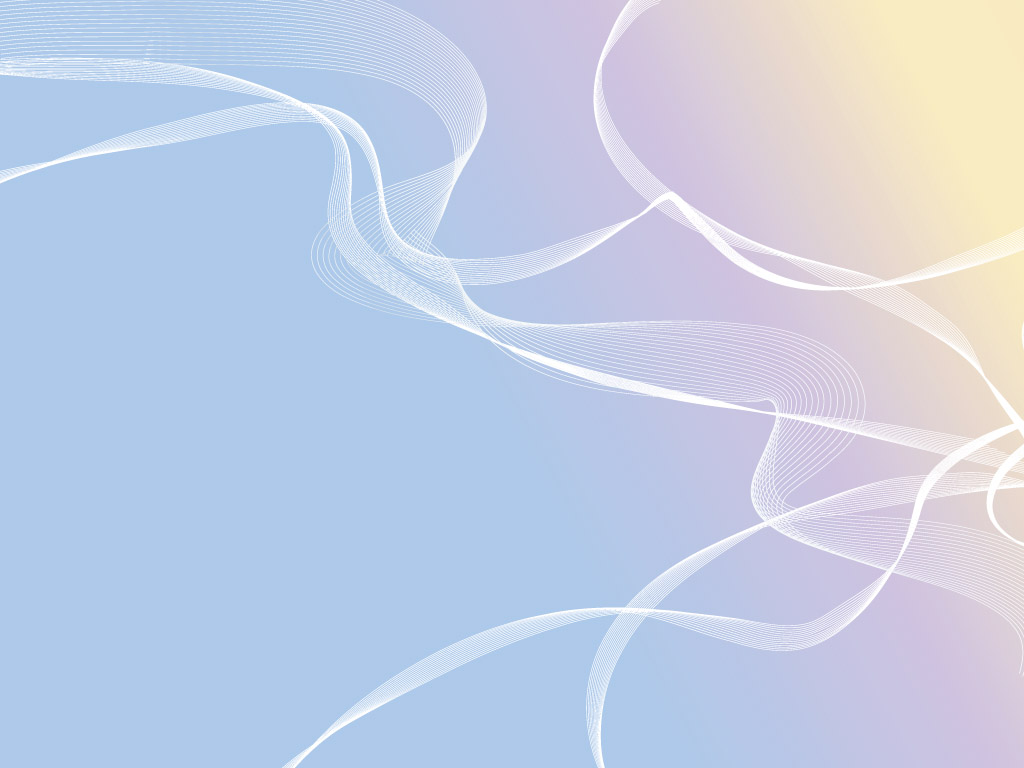 Этапы проекта:
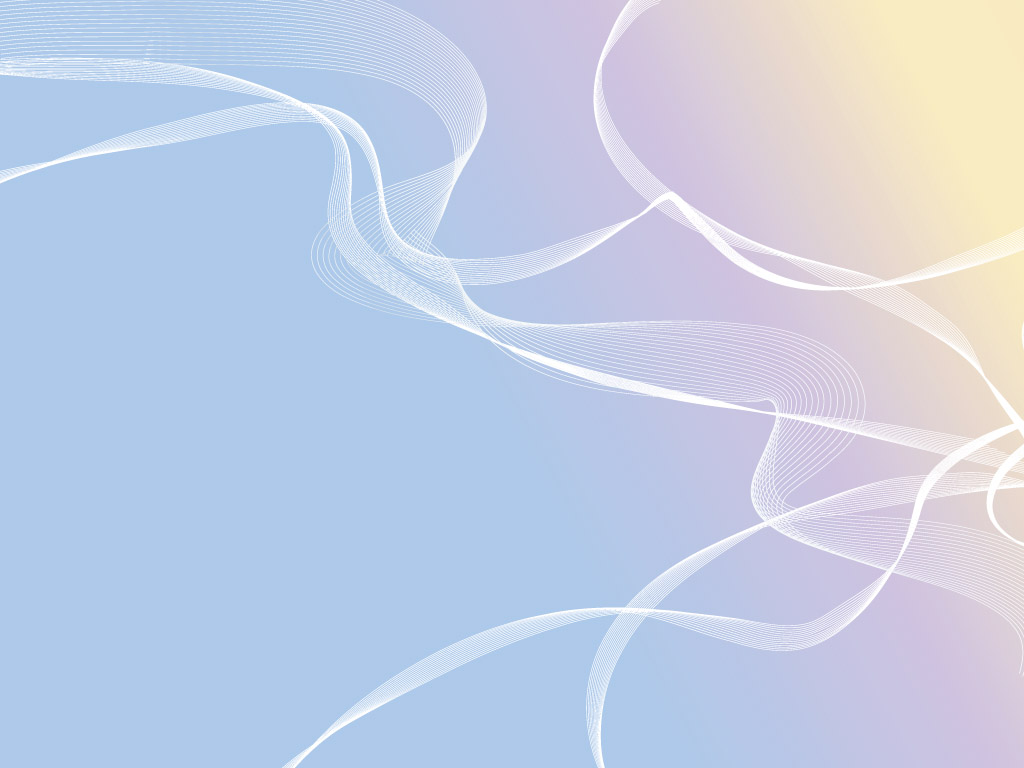 Папа, мама, Я – здоровая семья в рамках проекта «Любовь к спорту с детства»
Папы бросили диваны, 
Мамы бросили кастрюли
И костюмы натянули!
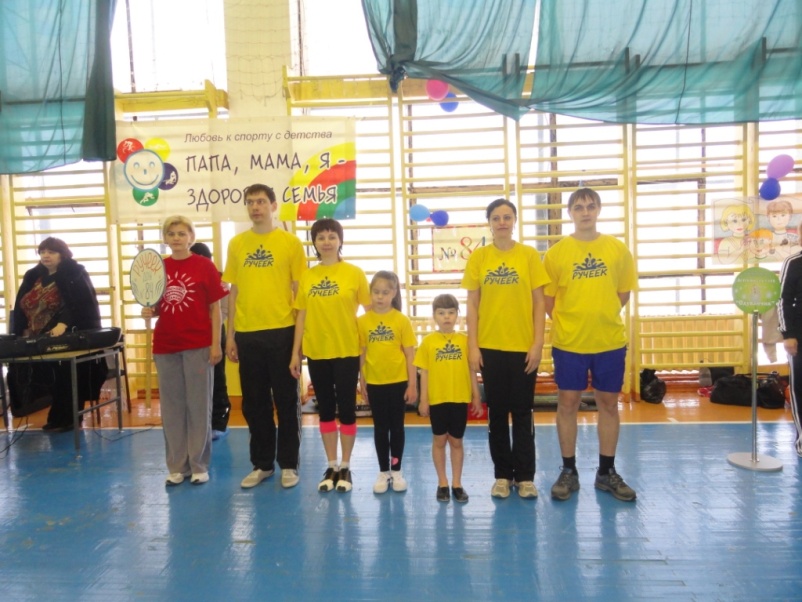 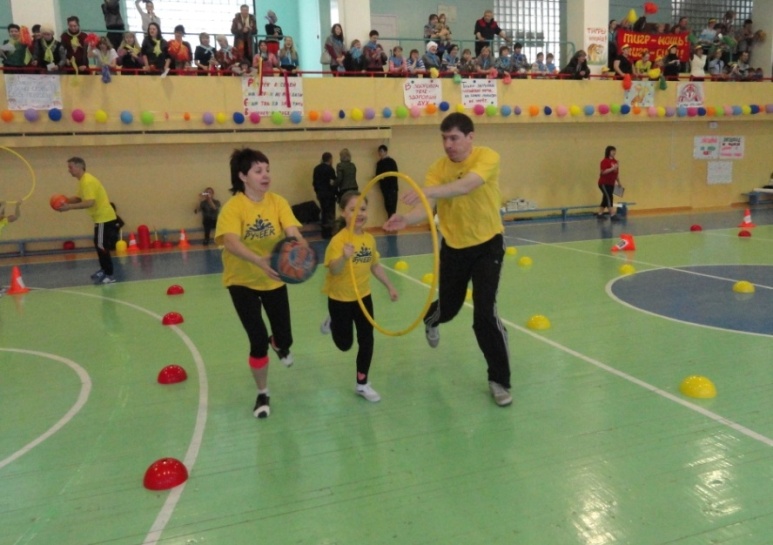 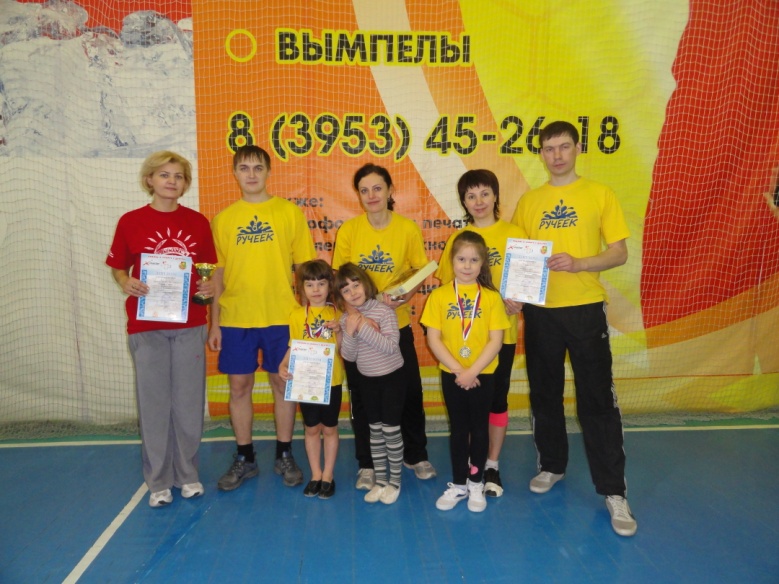 Все хотят соревноваться
Пошутить и посмеяться
Силу, ловкость показать,
И сноровку доказать!
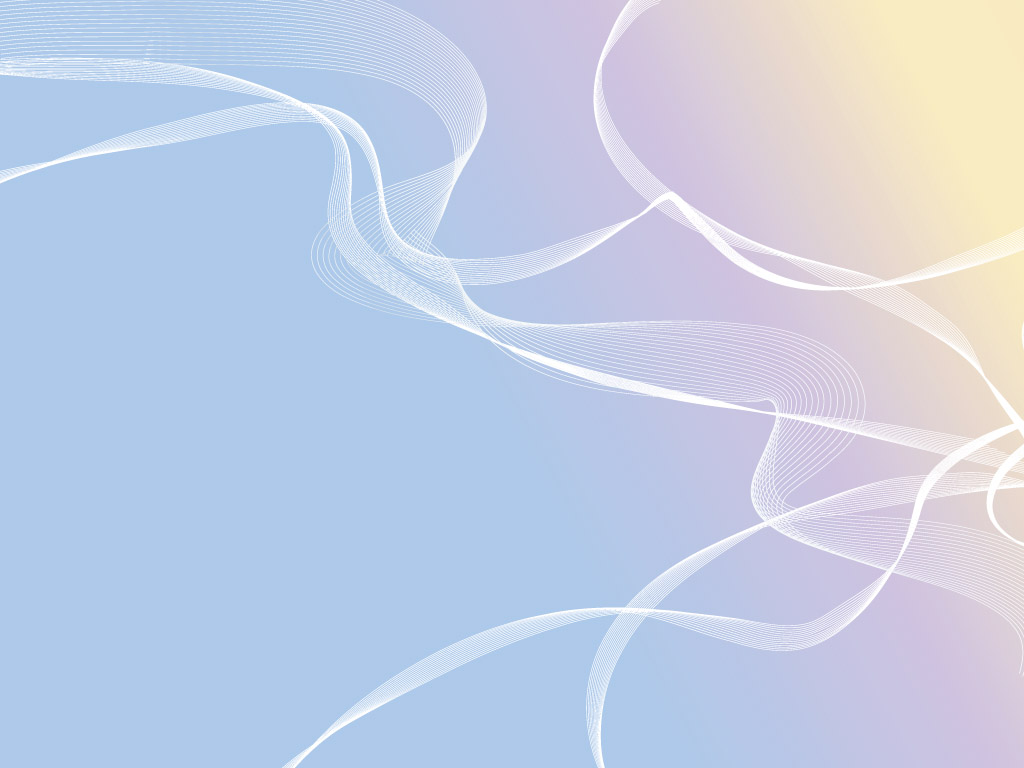 На спортивном небосклоне
Мы пока что не видны, 
Будем спортом заниматься – 
Станем звёздами страны!
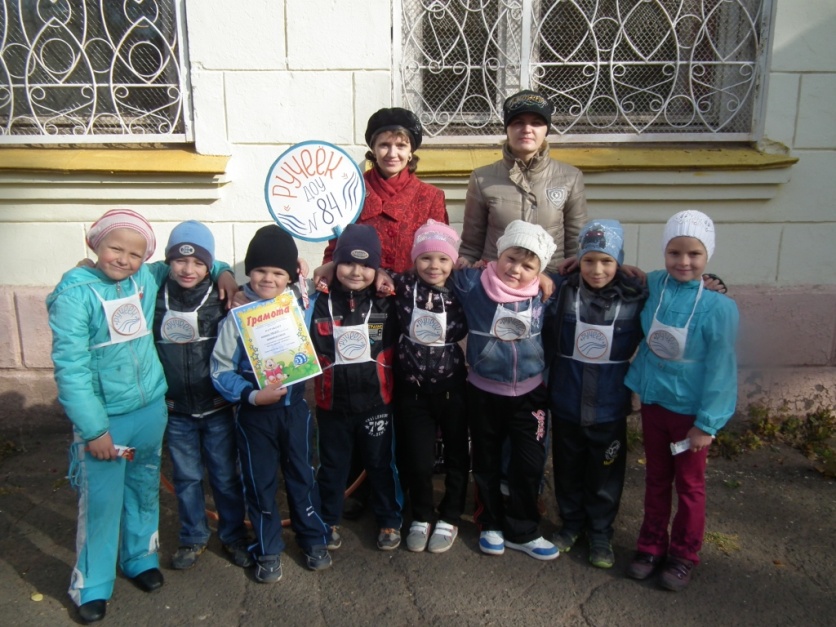 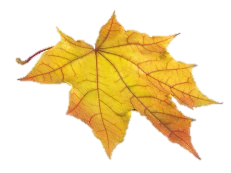 Осенние старты для дошколят
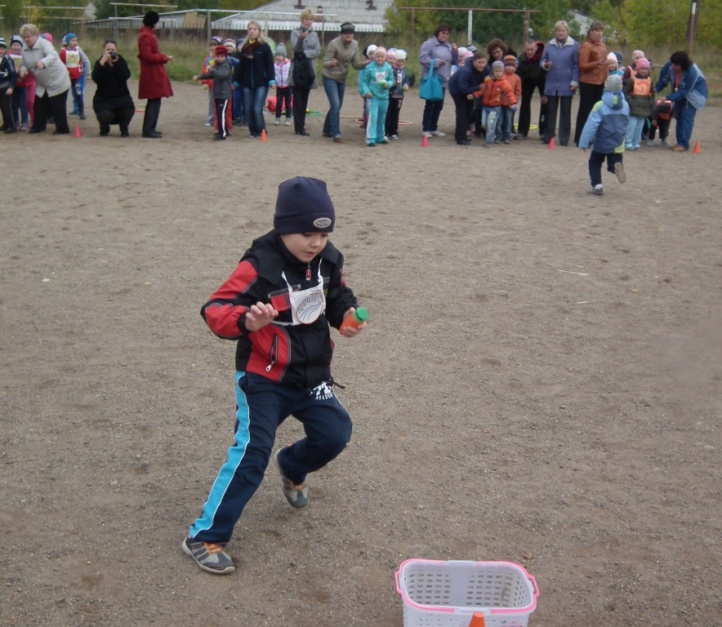 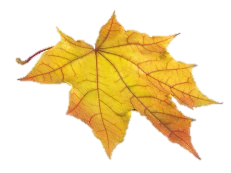 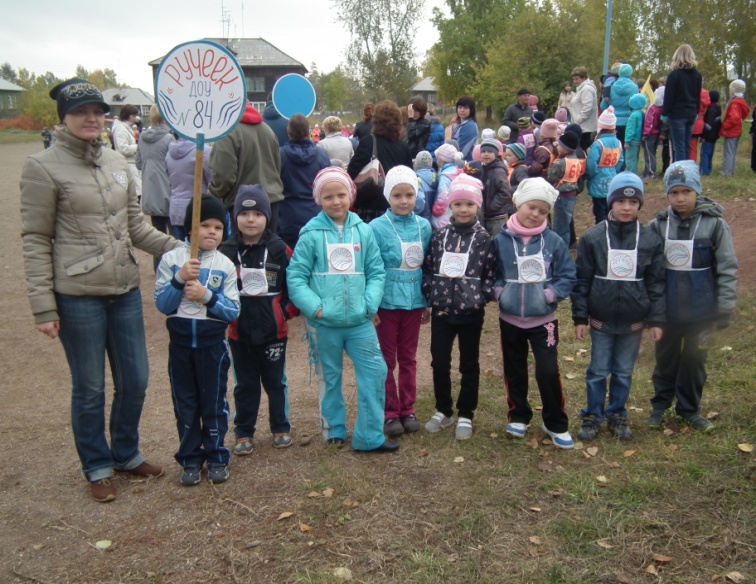 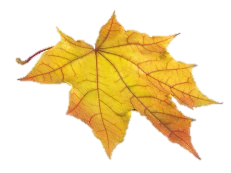 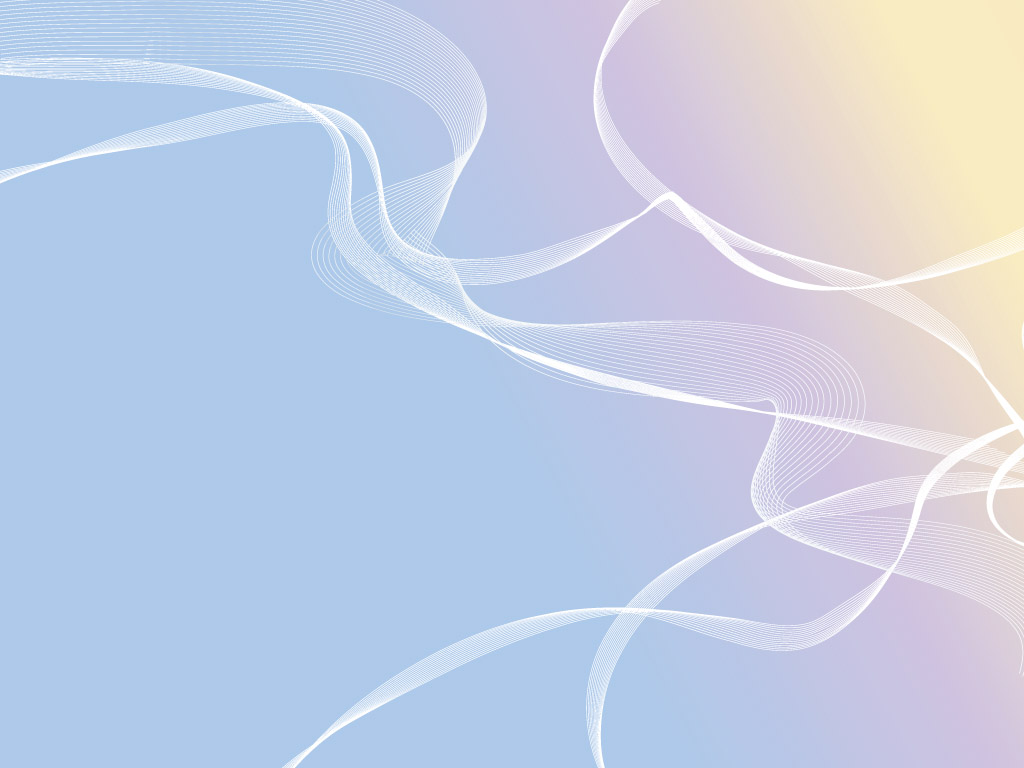 С водой дружить – здоровым быть!
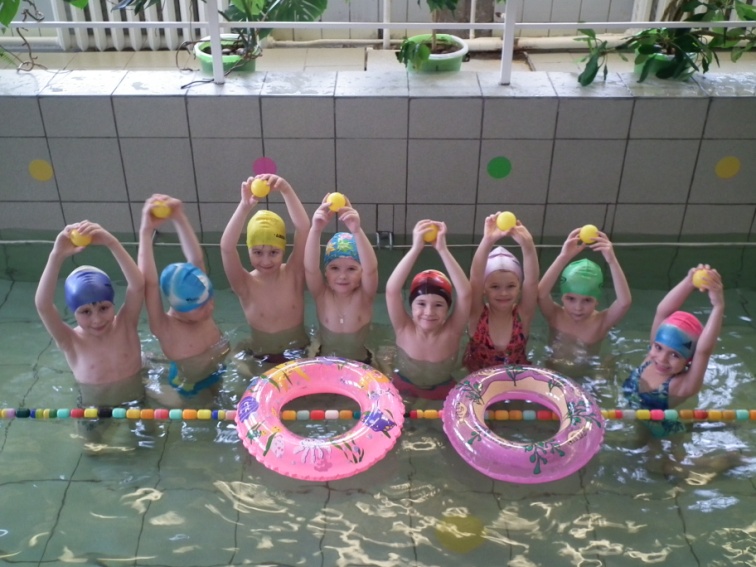 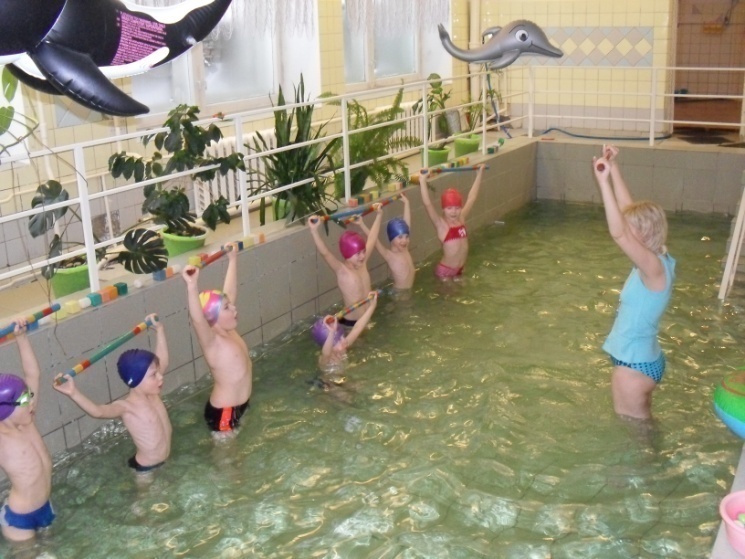 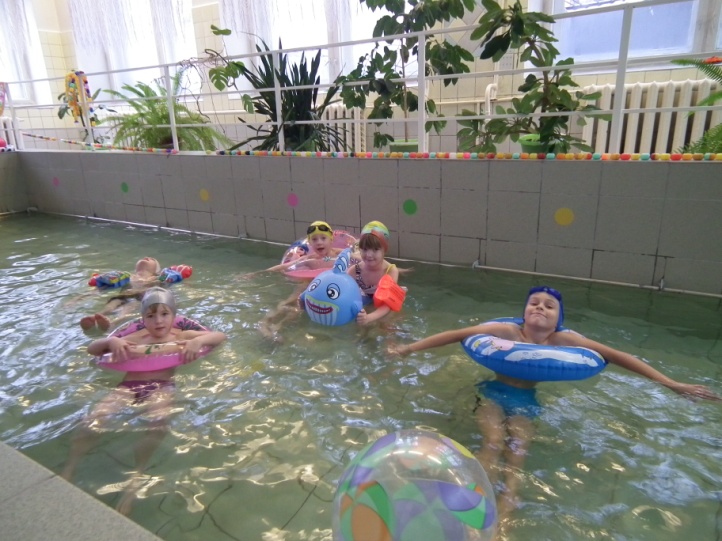 Прямо с детства закаляться, 
Чтоб спортсменом в жизни снять
Любим мы играть, смеяться
В бассейне плавать и нырять
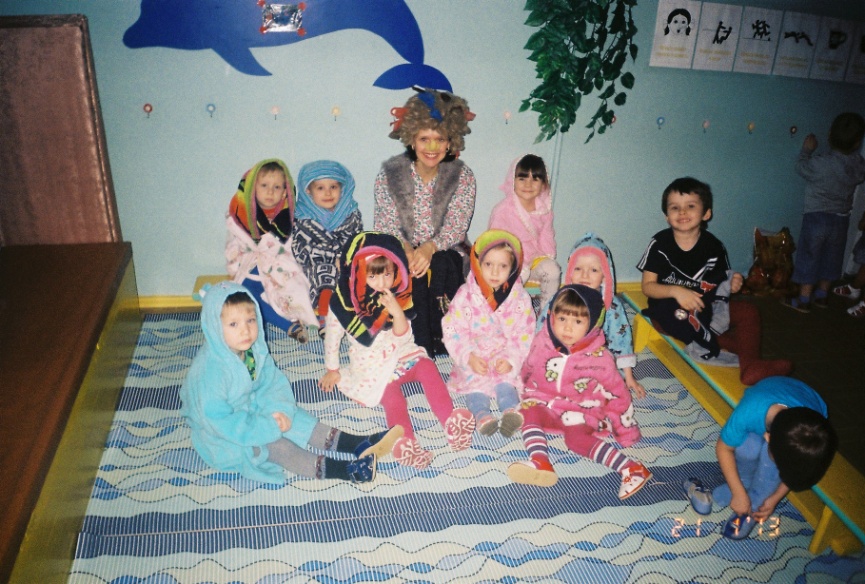 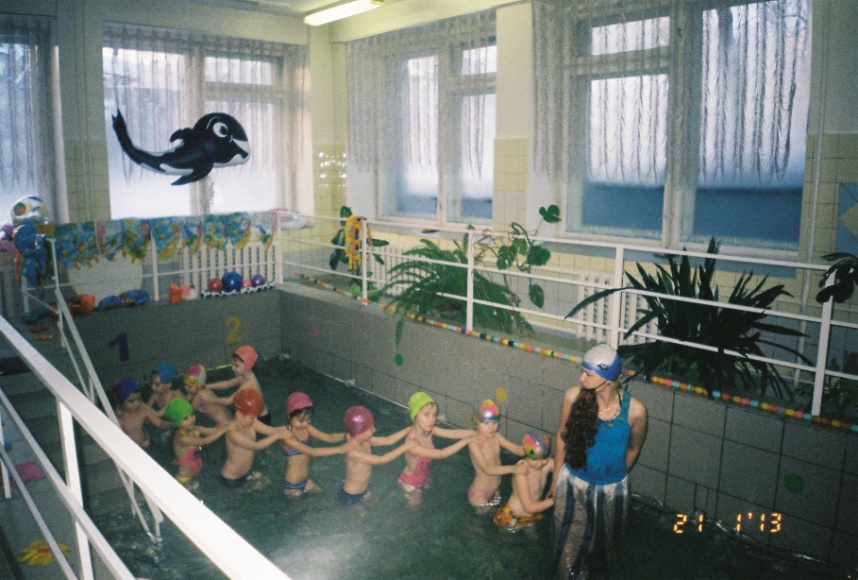 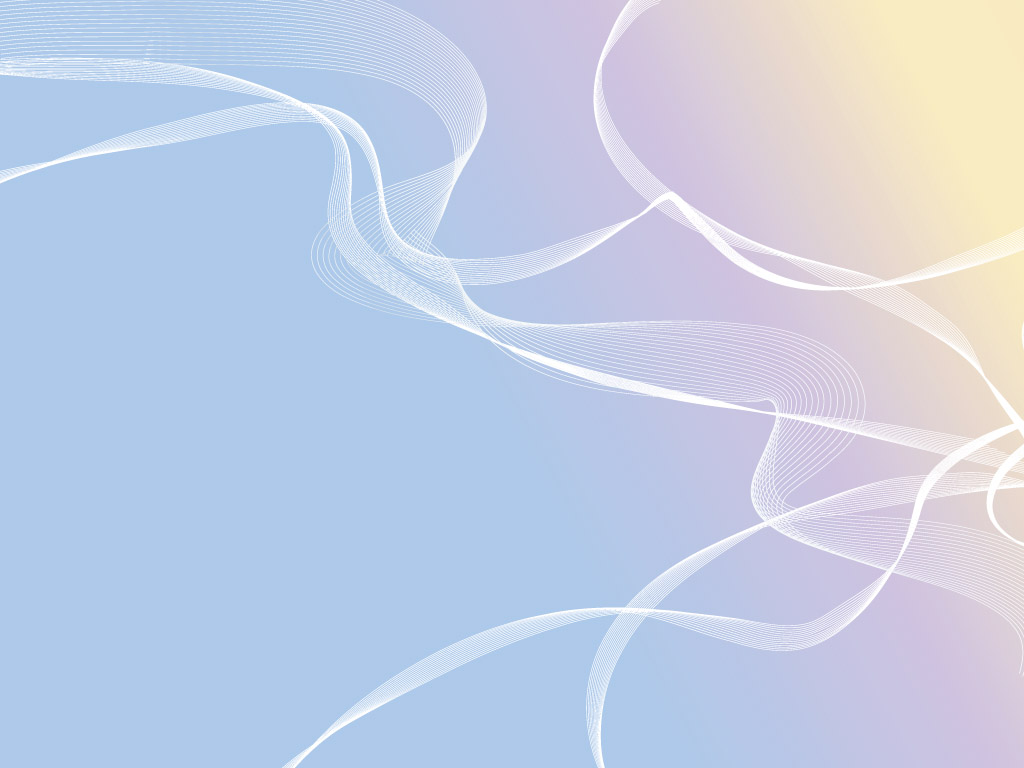 Фитнес-марафон
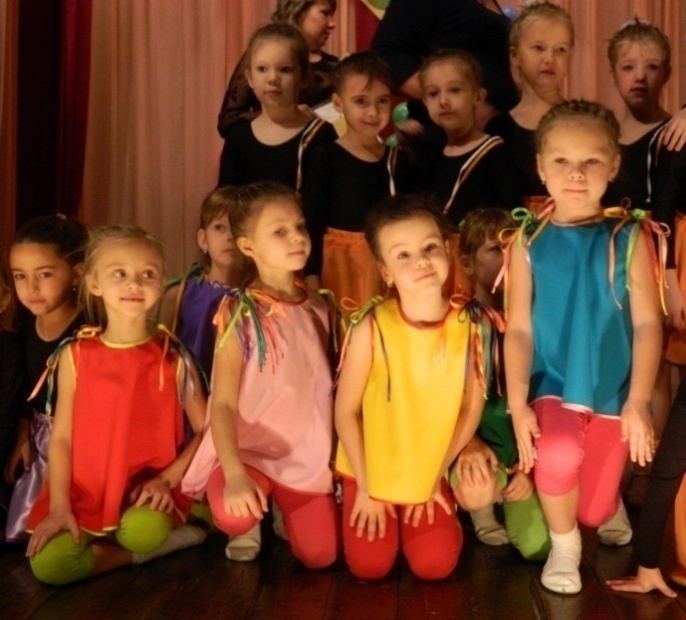 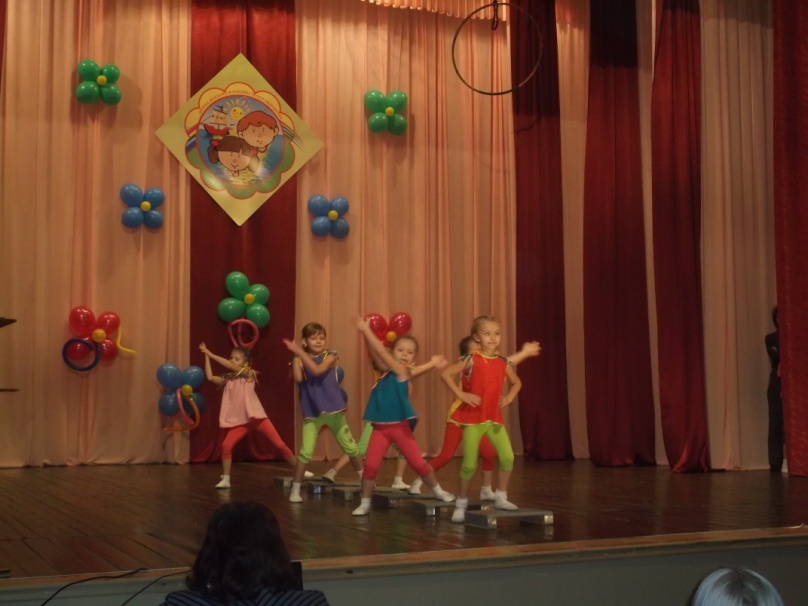 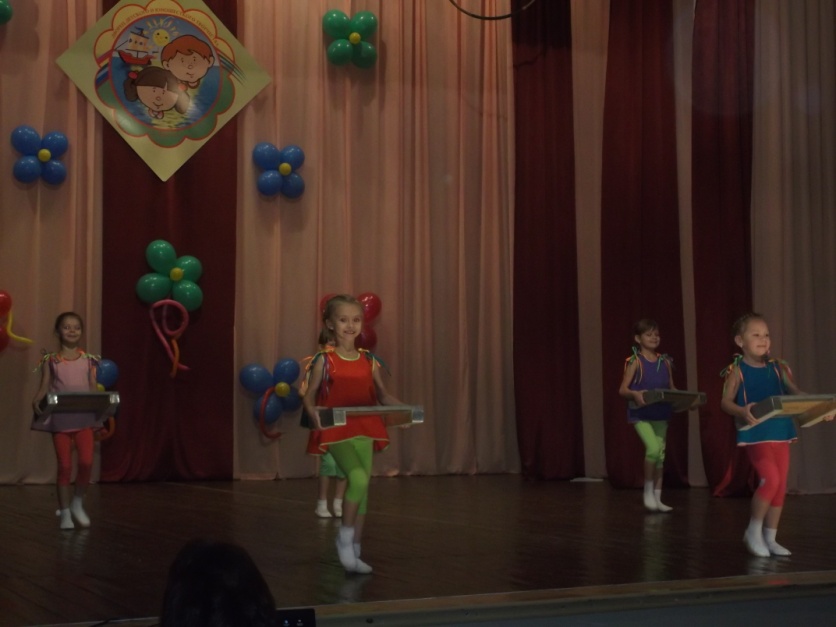 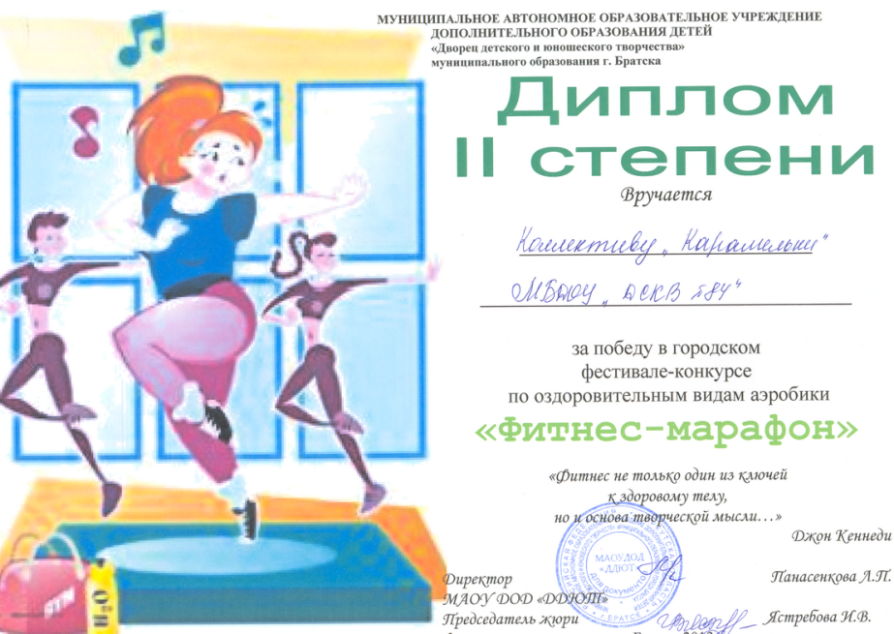 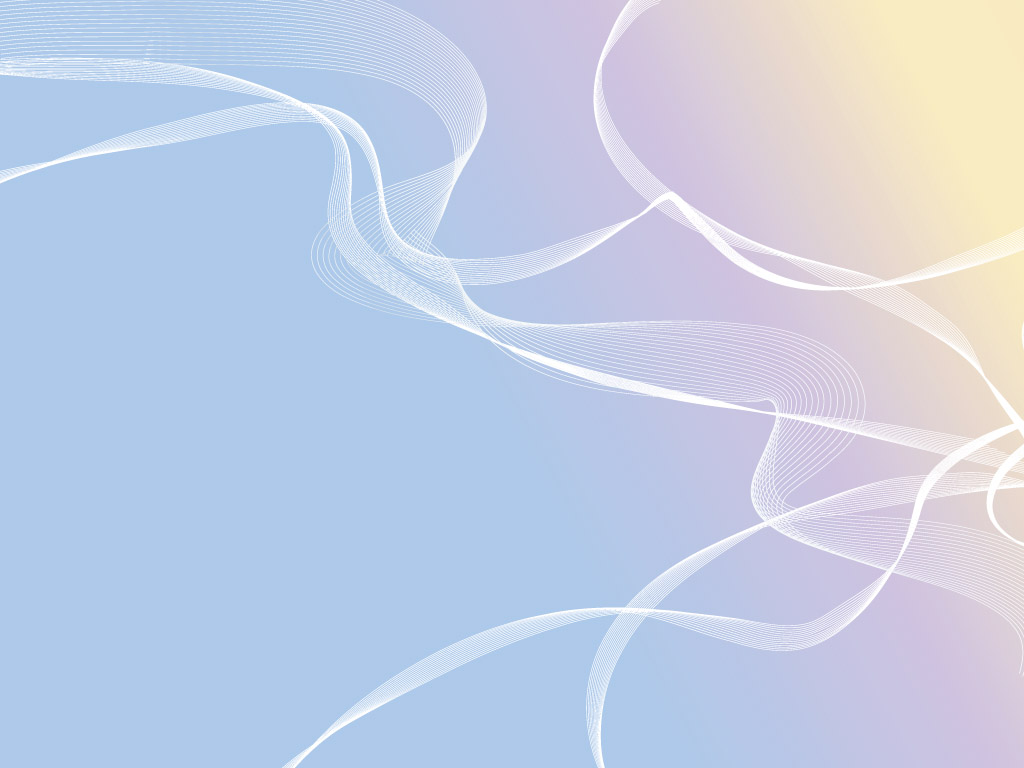 Эффективные формы сотрудничества с семьями
Родительские собрания;
Совместные физкультурные досуги, праздники, Дни здоровья;
Фестиваль открытых дверей;
Передача опыта семейного воспитания;
Выставки детского творчества;
Спортивные соревнования «Папа, мама, я – здоровая семья»;
Обратная связь с родителями через сайт ДОУ;
Газета «Переливы Ручейка».
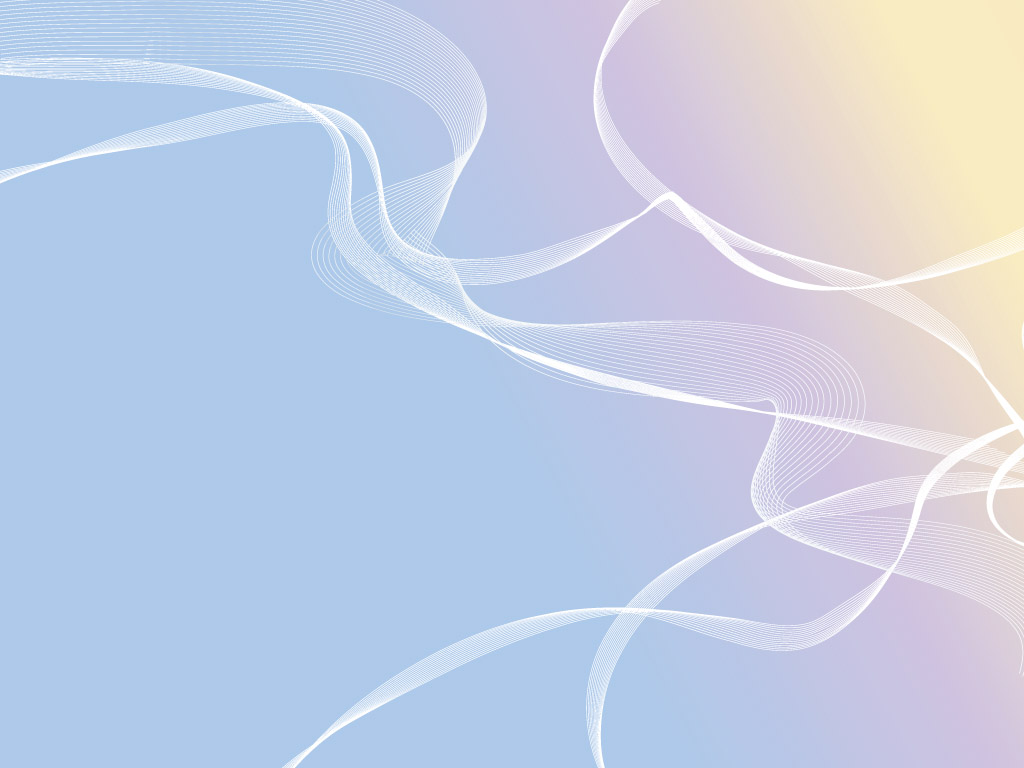 Интерактивные методы работы с семьёй
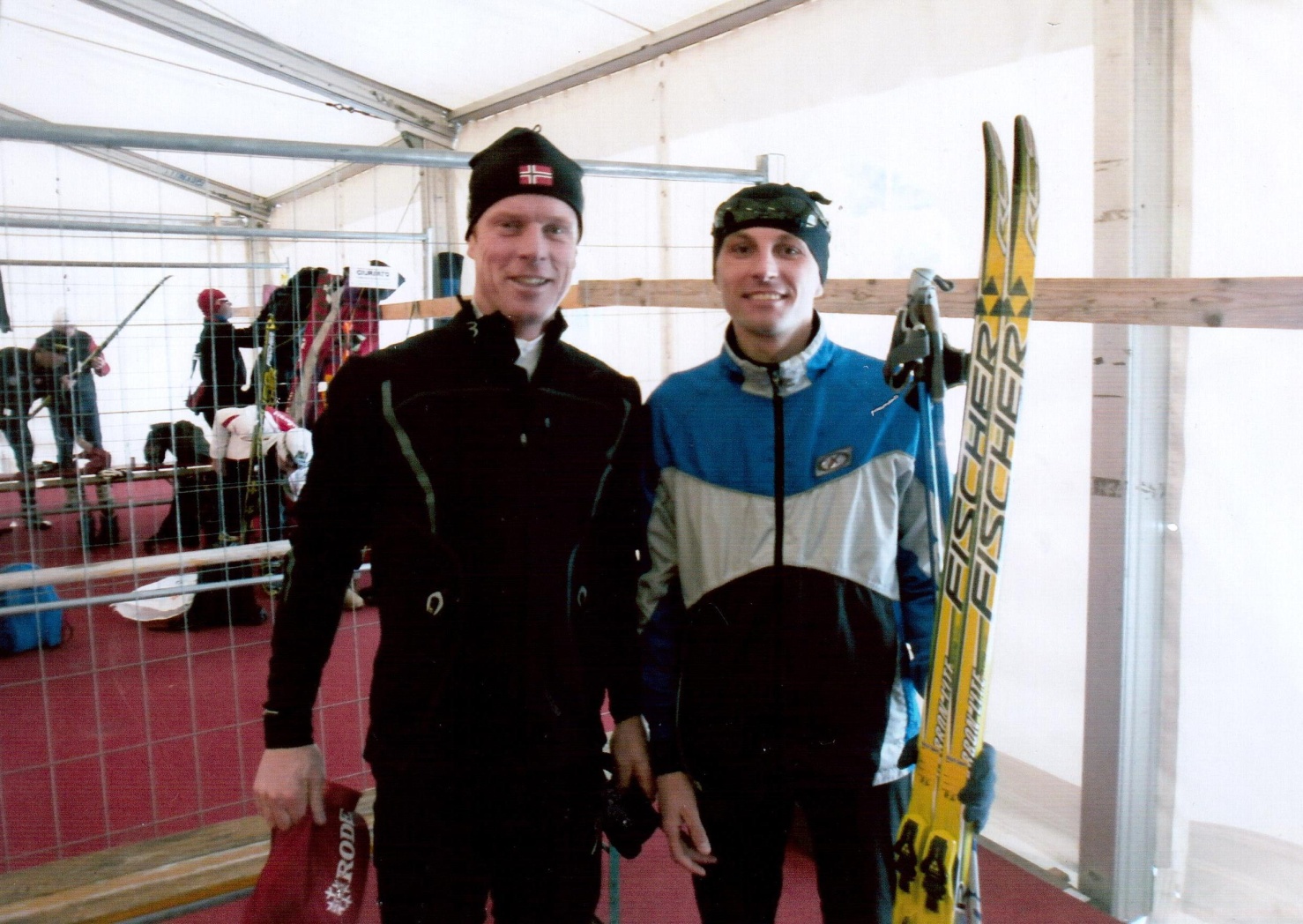 Зимин Николай Николаевич 
Кандидат в мастера спорта по лыжным гонкам, 
2 взрослый разряд по лёгкой атлетике
Неоднократный Призёр Иркутской области по лыжным гонкам и города Братска
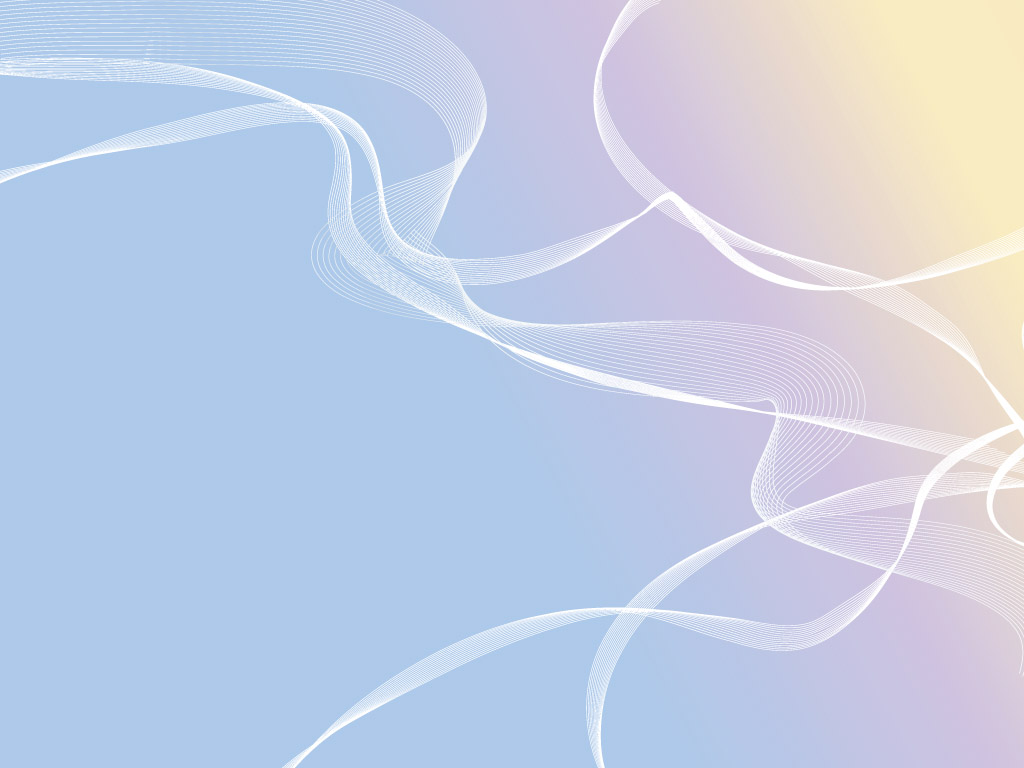 Кубок мира мастеров по лыжным гонкамПиллерзиталь (Австрия), 2014 г.
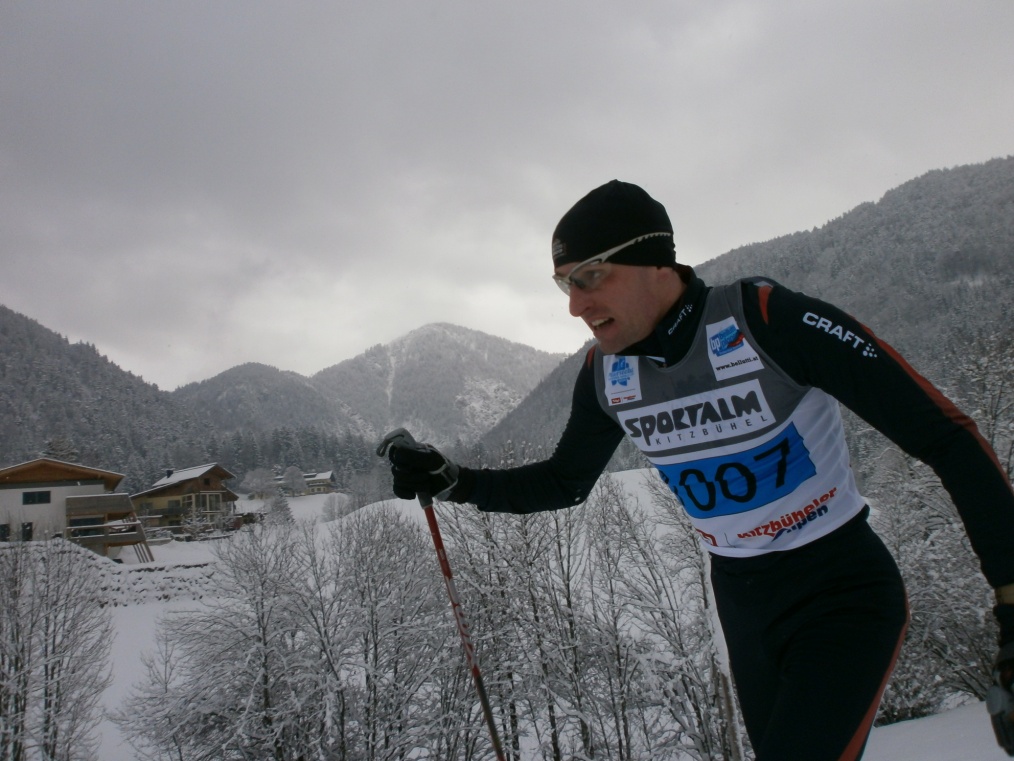 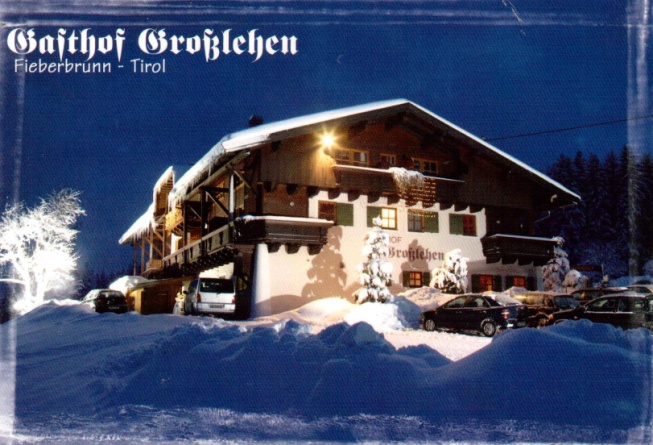 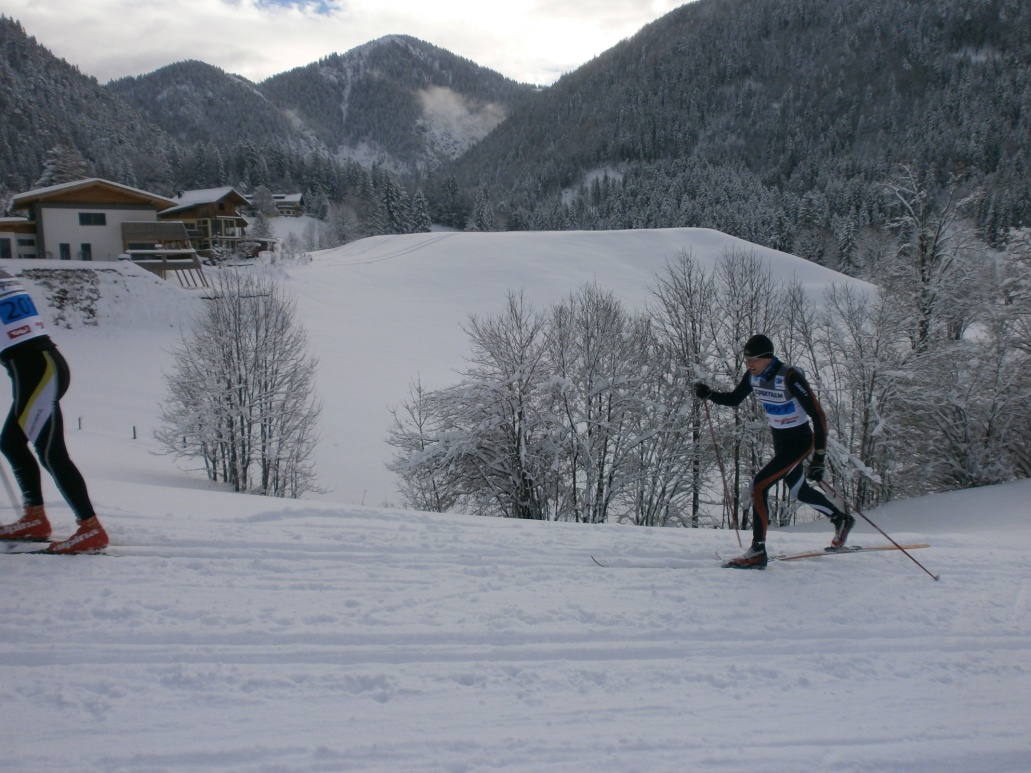 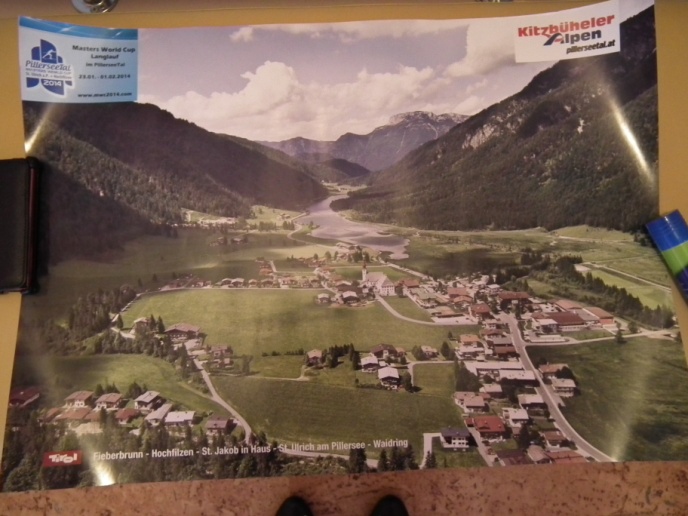 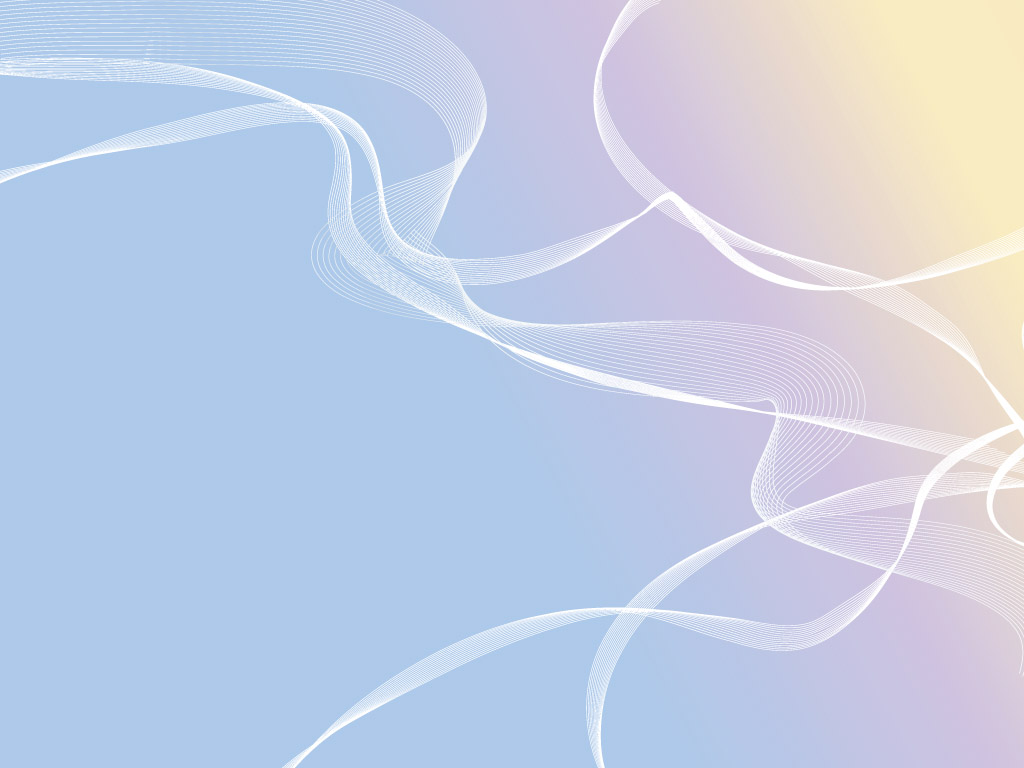 Семья Зиминых
Мы спортивная семья – 
Папа, мама, брат и я
Вместе мы быстры и ловки
Вот, что значит - тренировки
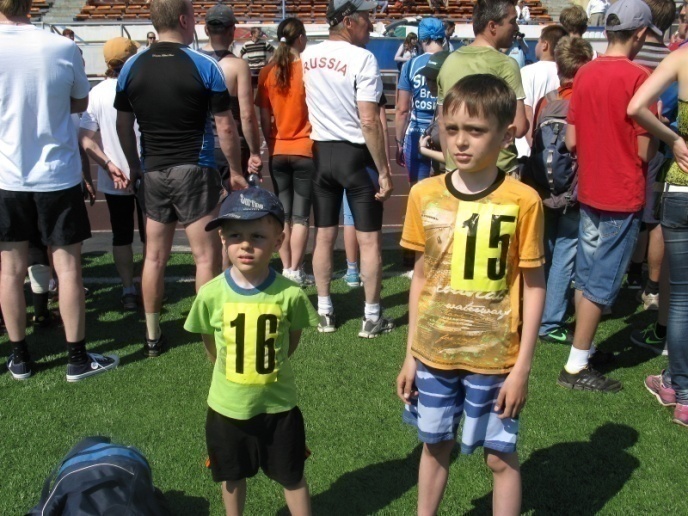 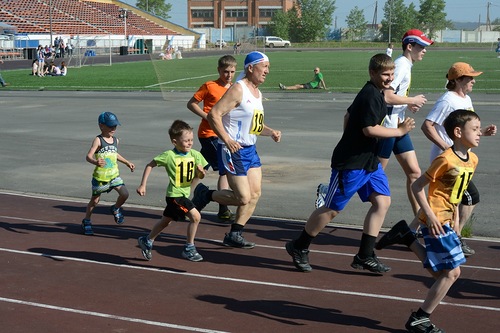 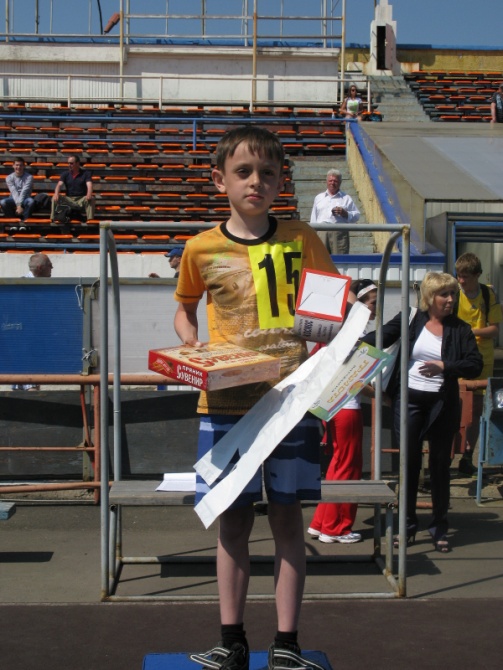 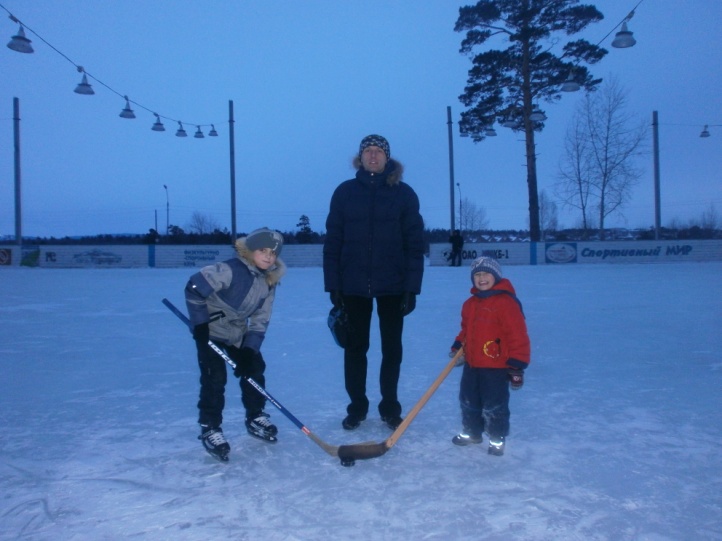 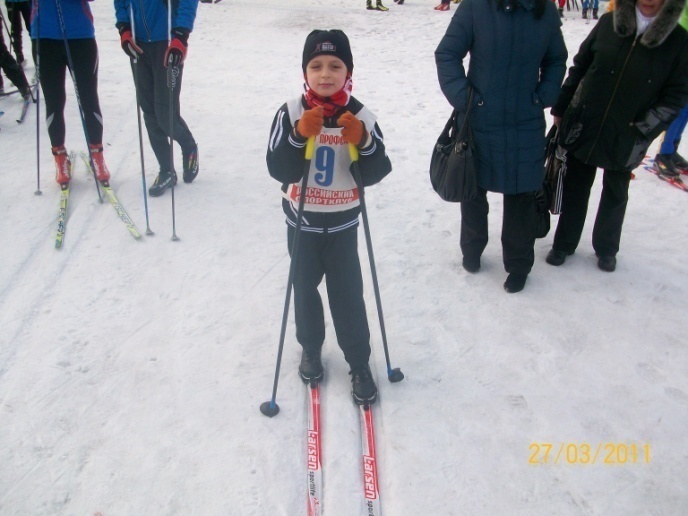 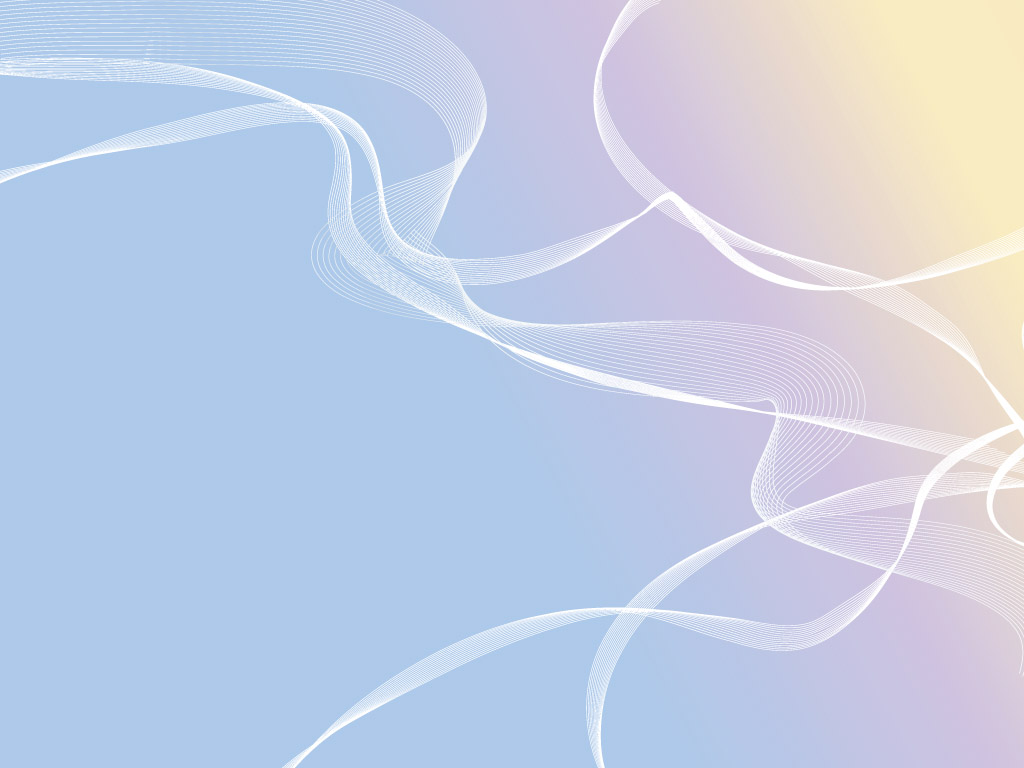 Мини-музей  «Спорт семьи Зиминых»
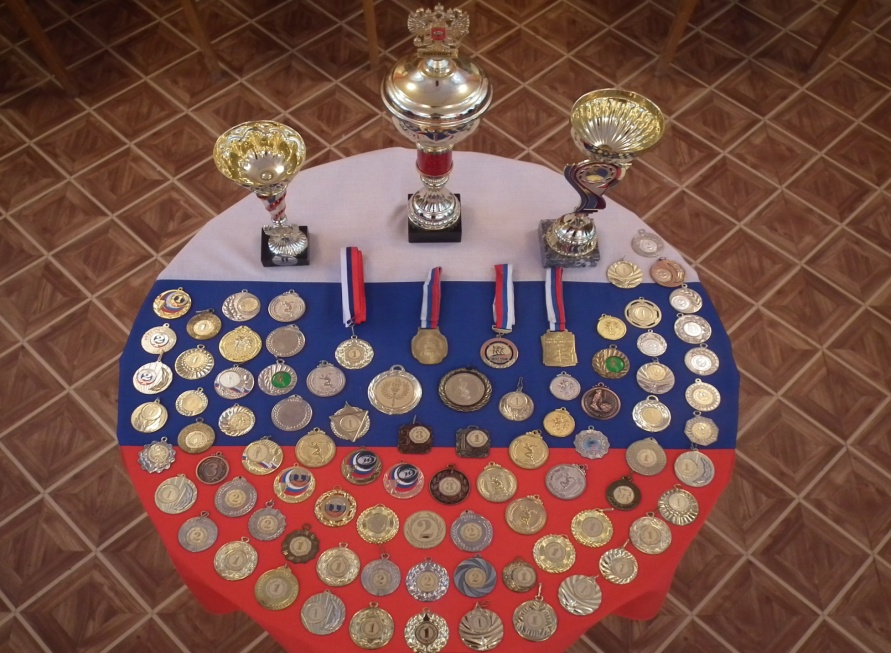 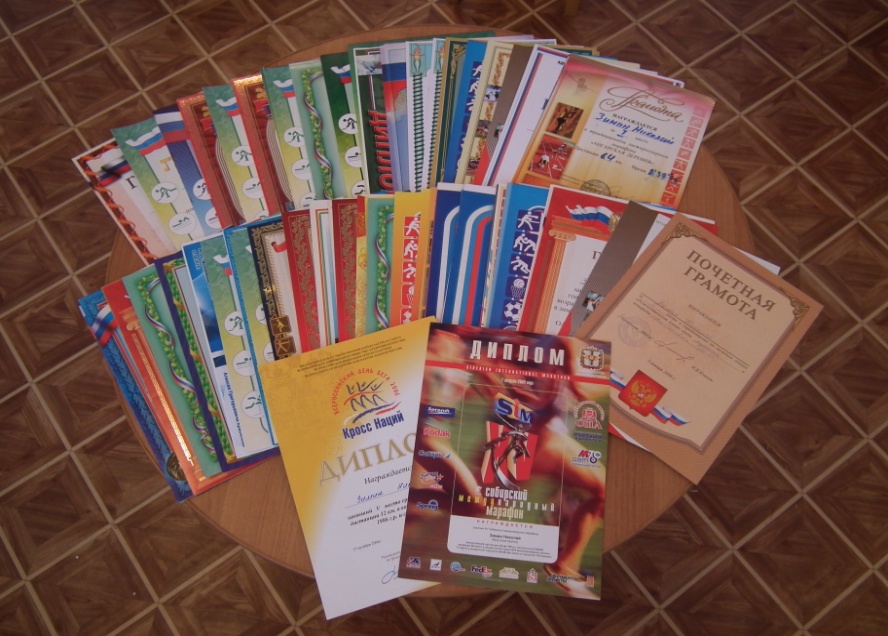 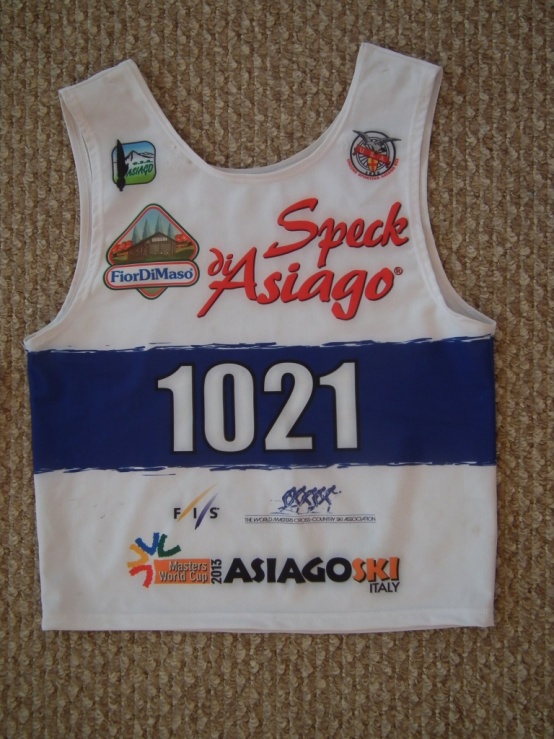 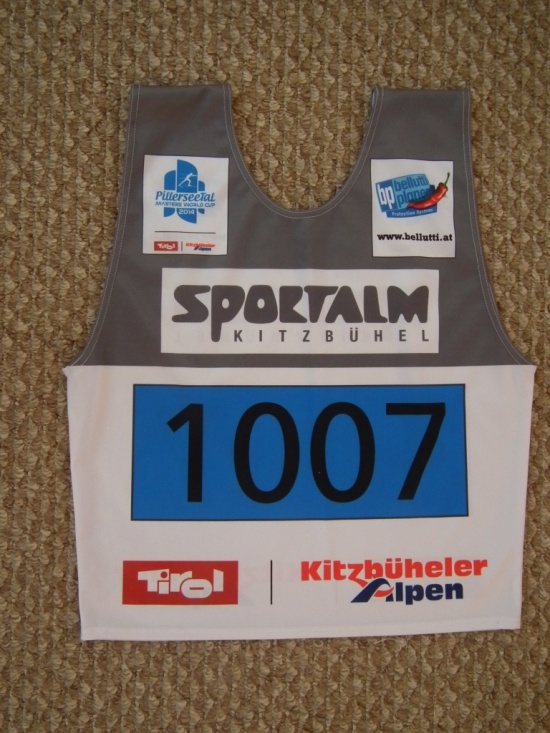 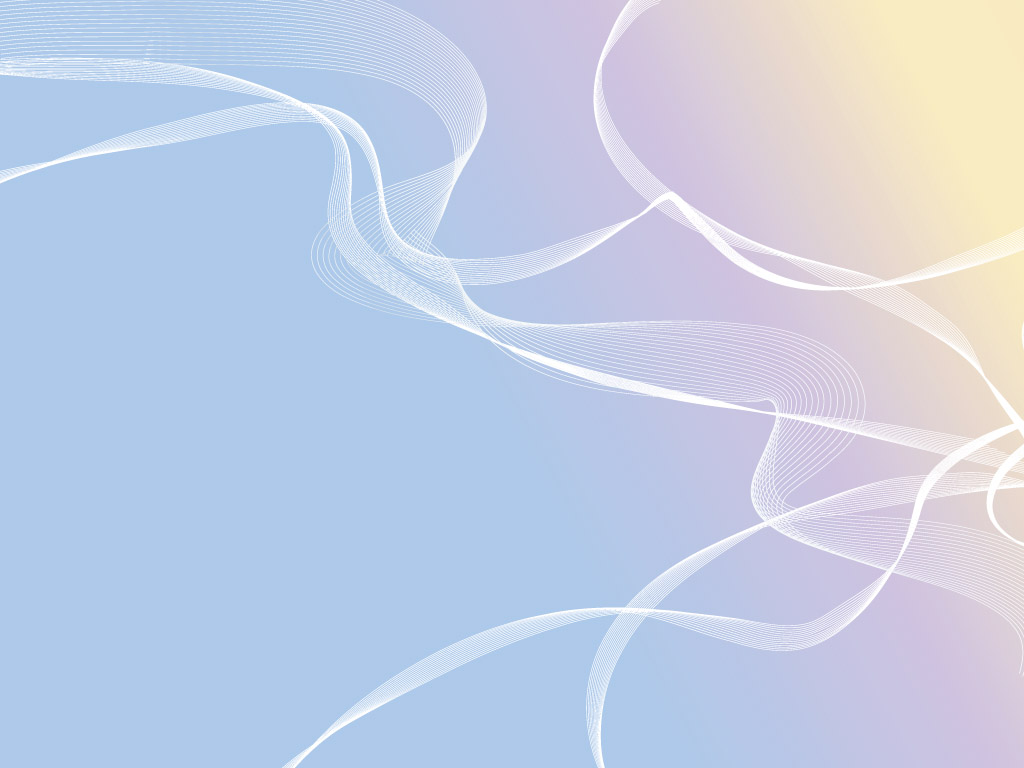 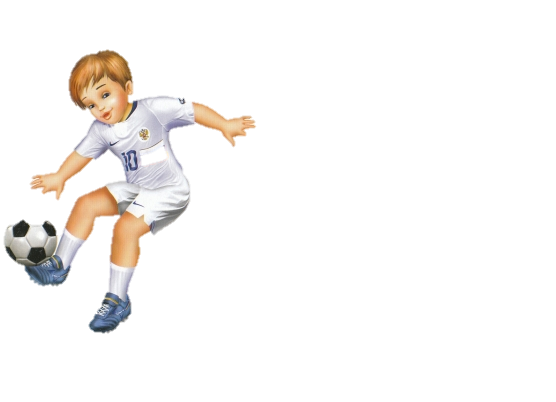 Выставка детского творчества «Олимпиада глазами детей»
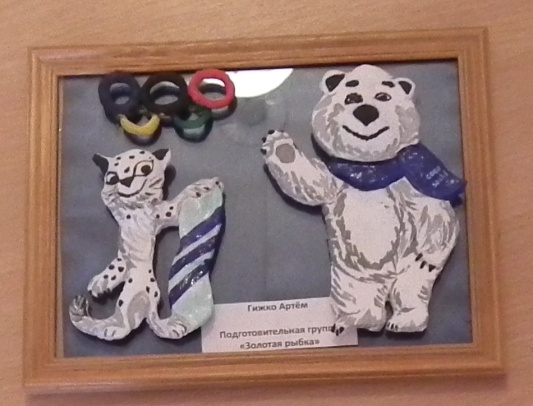 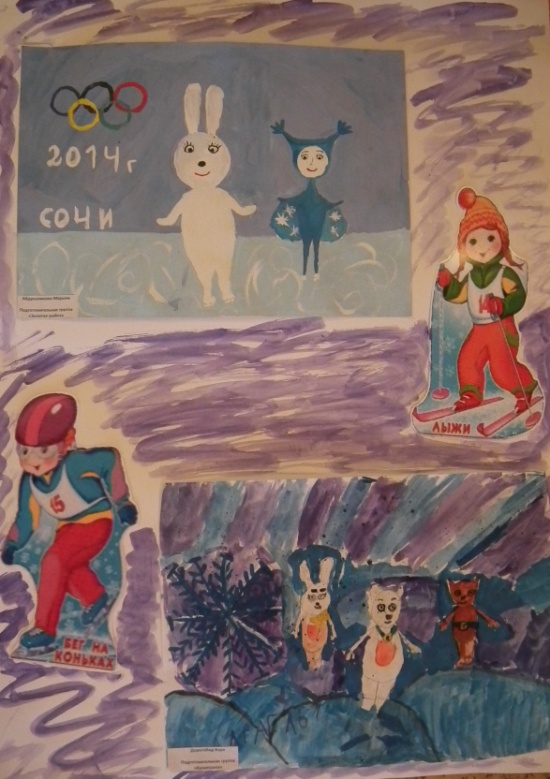 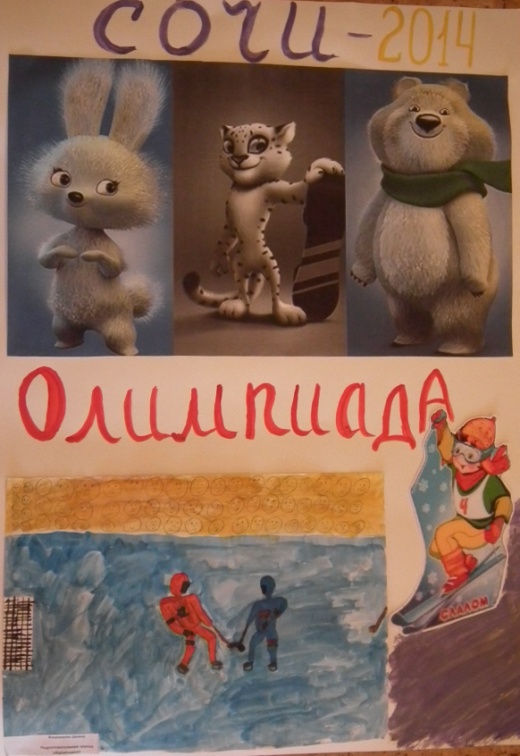 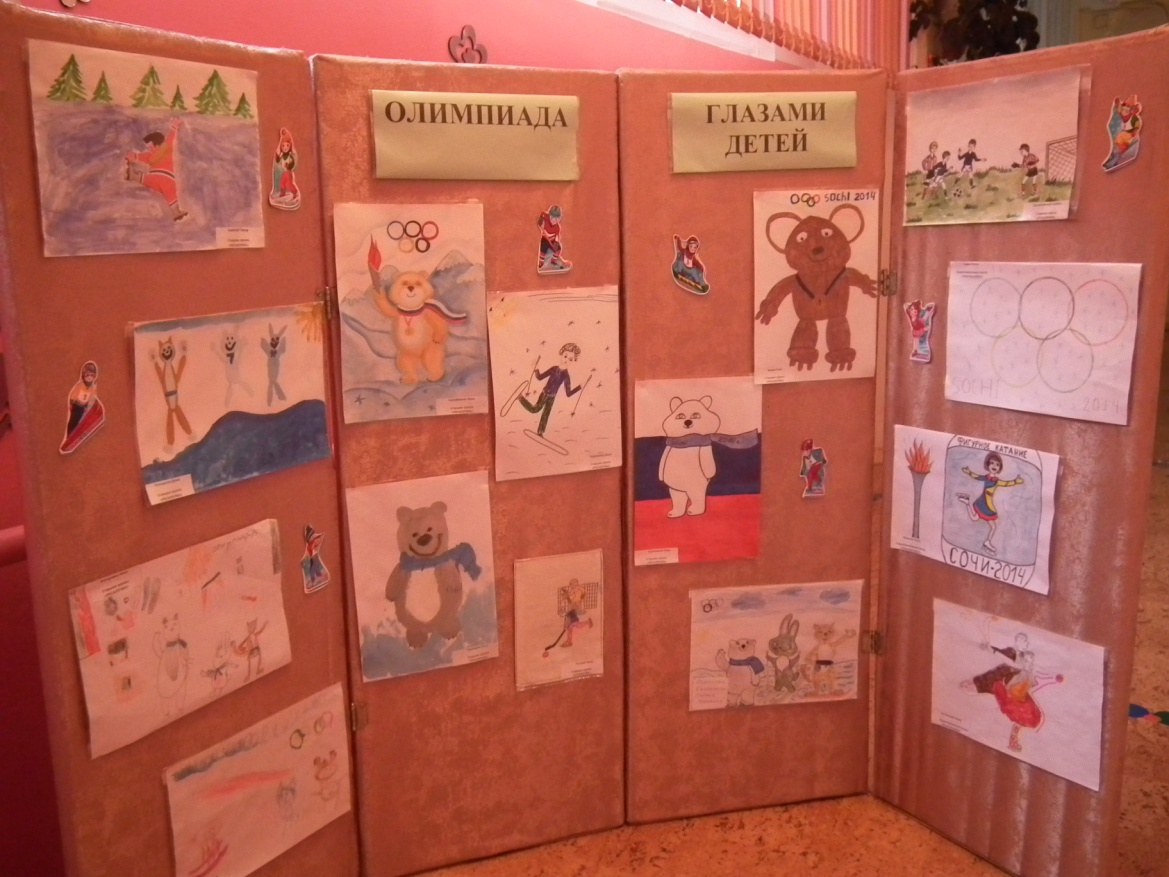 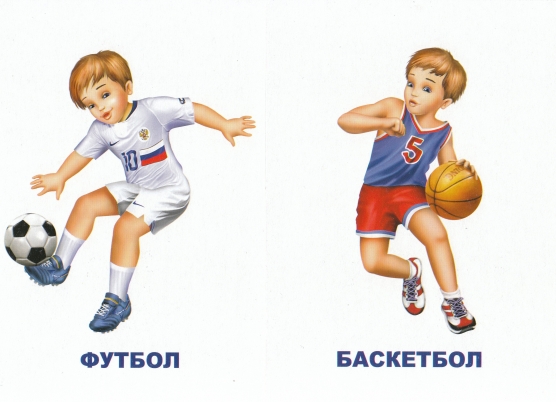 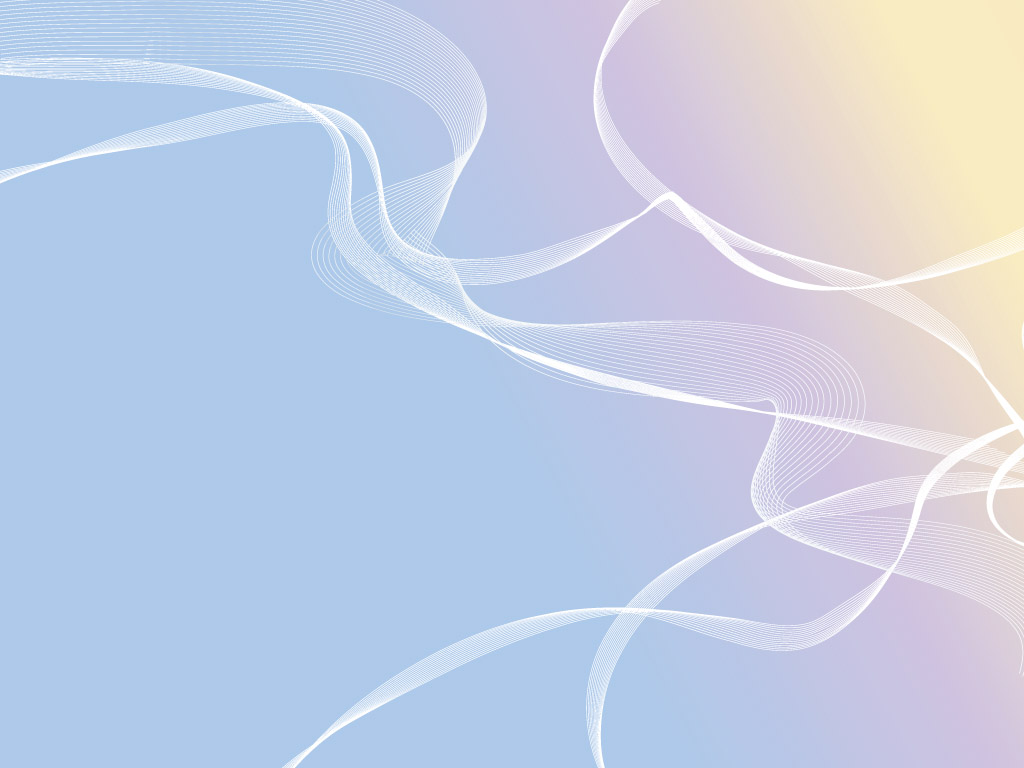 Выпускники МБДОУ «ДСКВ № 84», занимающиеся спортом
Виды спорта
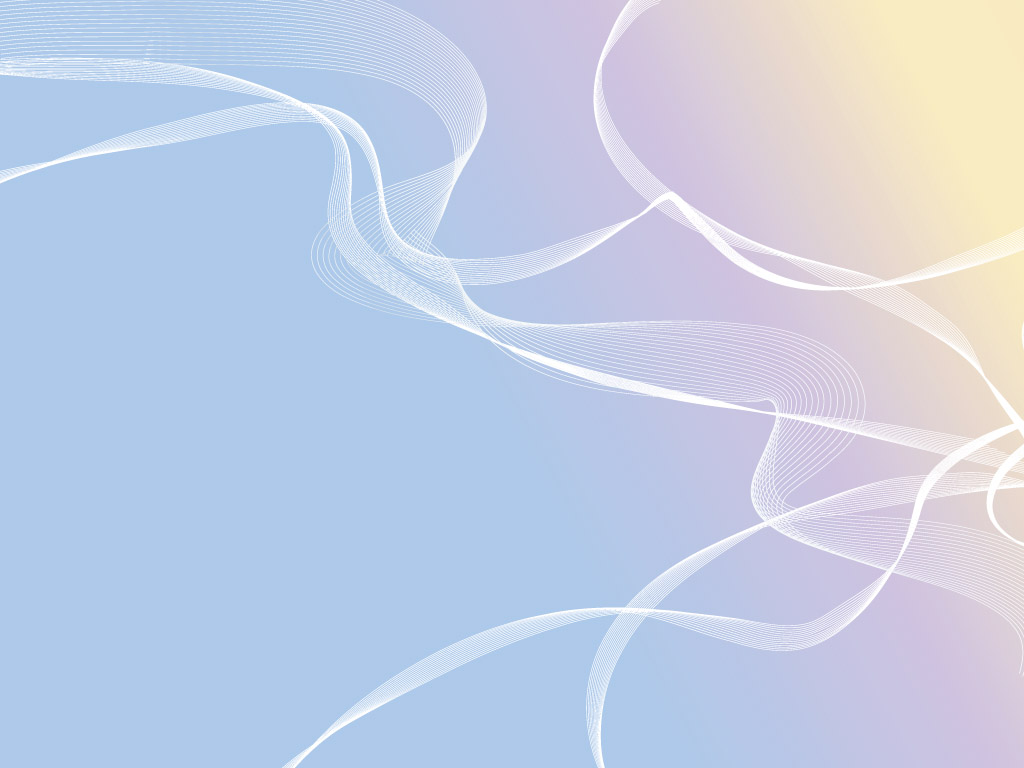 Ожидаемые результаты:
Увеличение количества детей с высоким уровнем физической подготовленности к школе;
Активизировать участие родителей в физкультурно-оздоровительном процессе;
Повышение педагогической компетентности родителей в вопросах физического развития и здоровья детей;
Популяризация массового спортивного движения в семьях воспитанников.
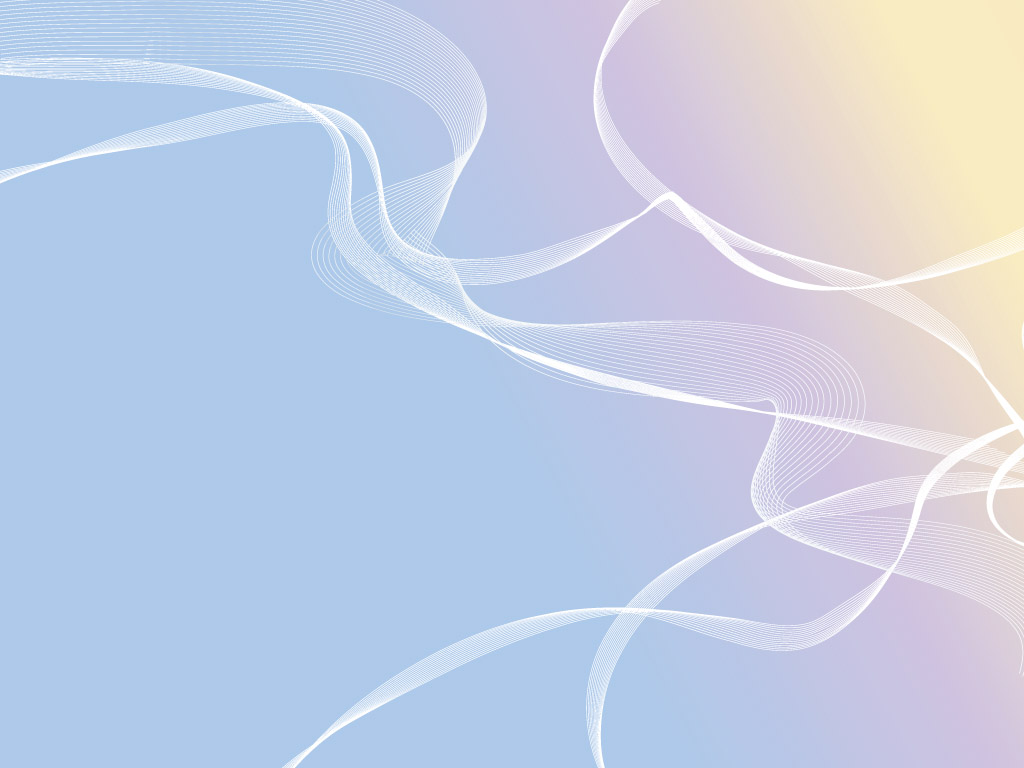 «Быть здоровым с детства!»